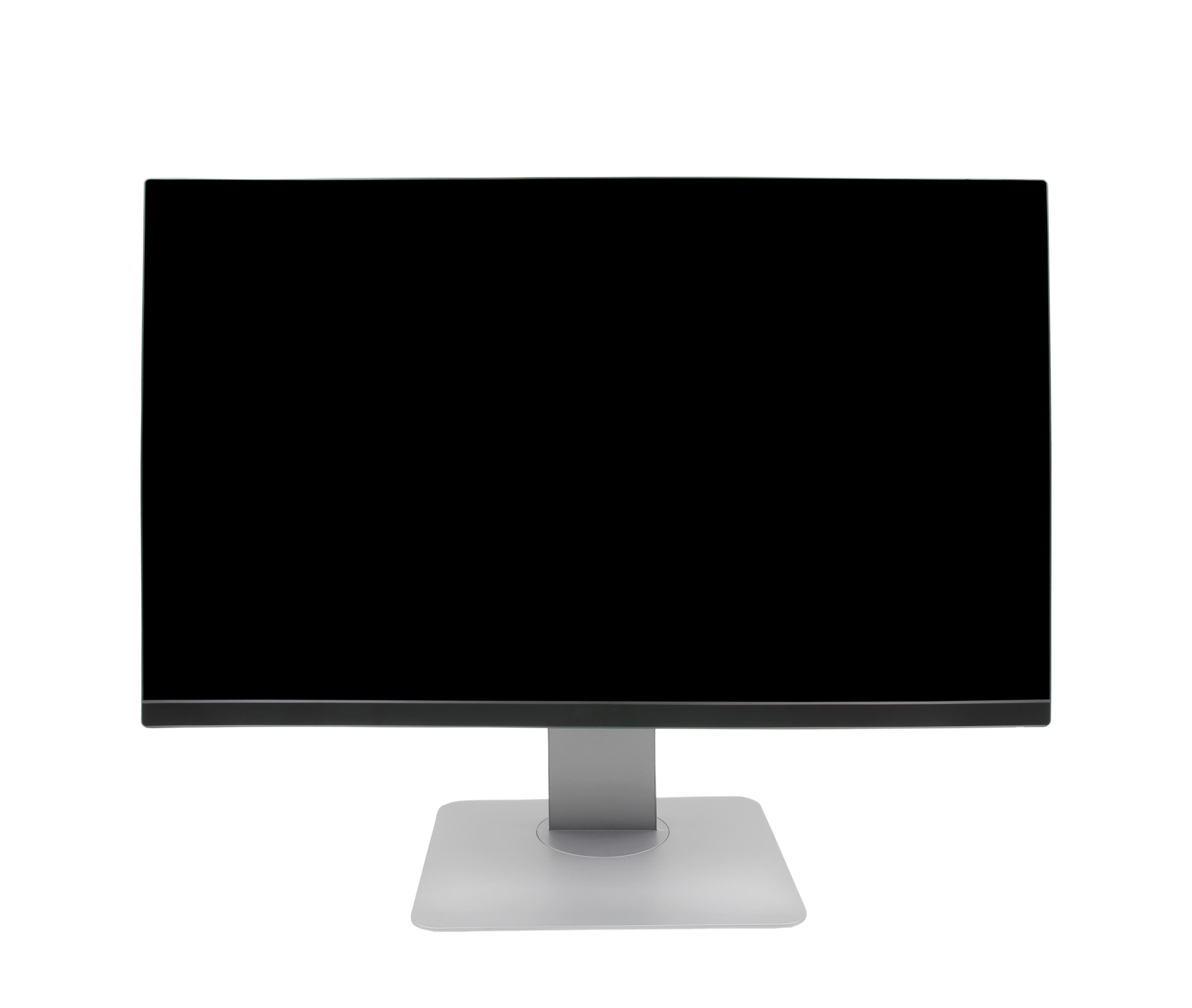 Programska podrška
Software
Programska podrška
Software
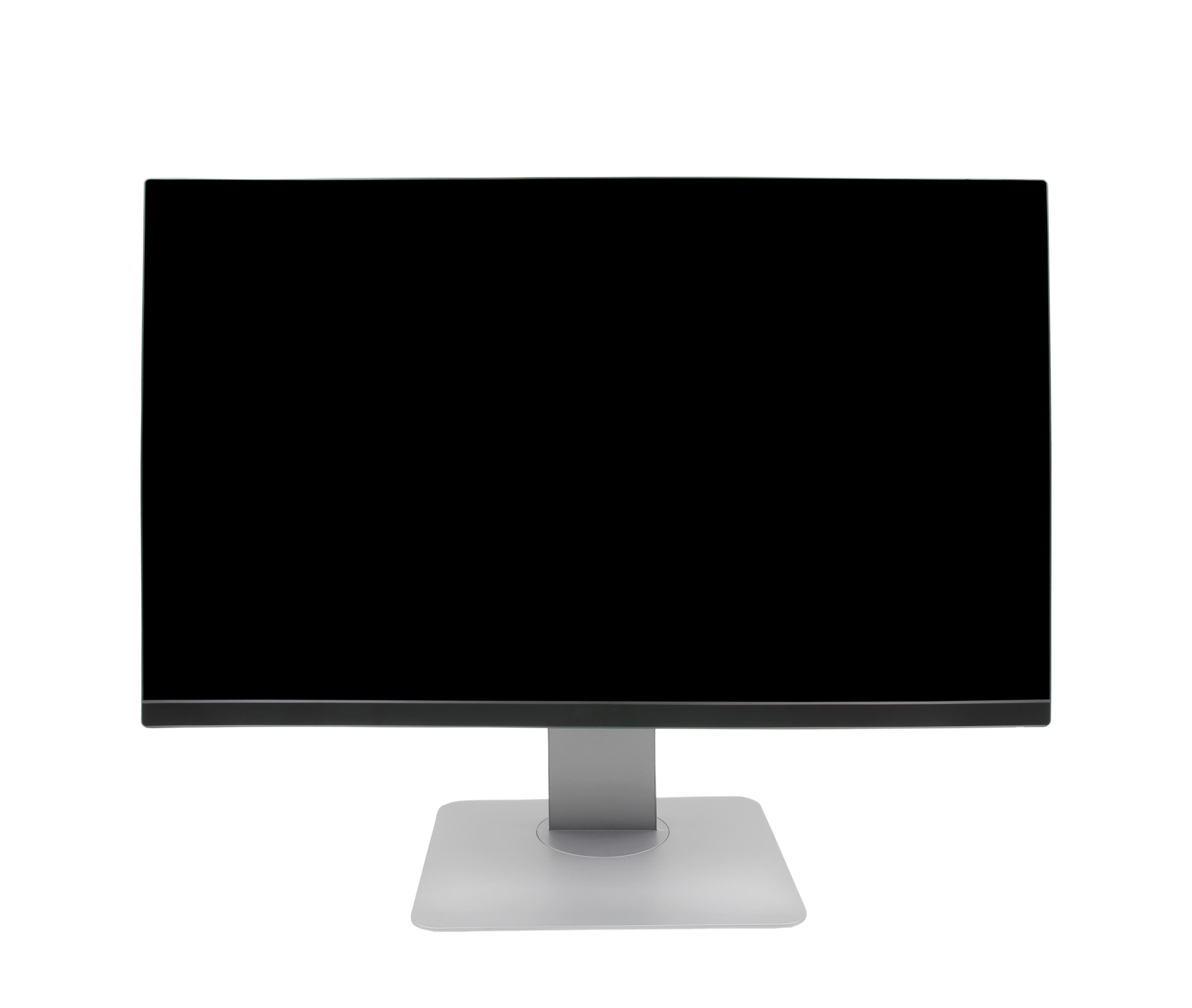 Svaki se program sastoji od niza naredbi (instrukcija) koje računalu daju upute što treba raditi.
Stručnjaci koji pišu računalne programe zovu se programeri.
Oni se služe nekim programskim jezikom koje računalo razumije.
Da bi obavili radnju za koju su namijenjeni, većinu programa moramo instalirati na računalo.
Programska podrška
Software
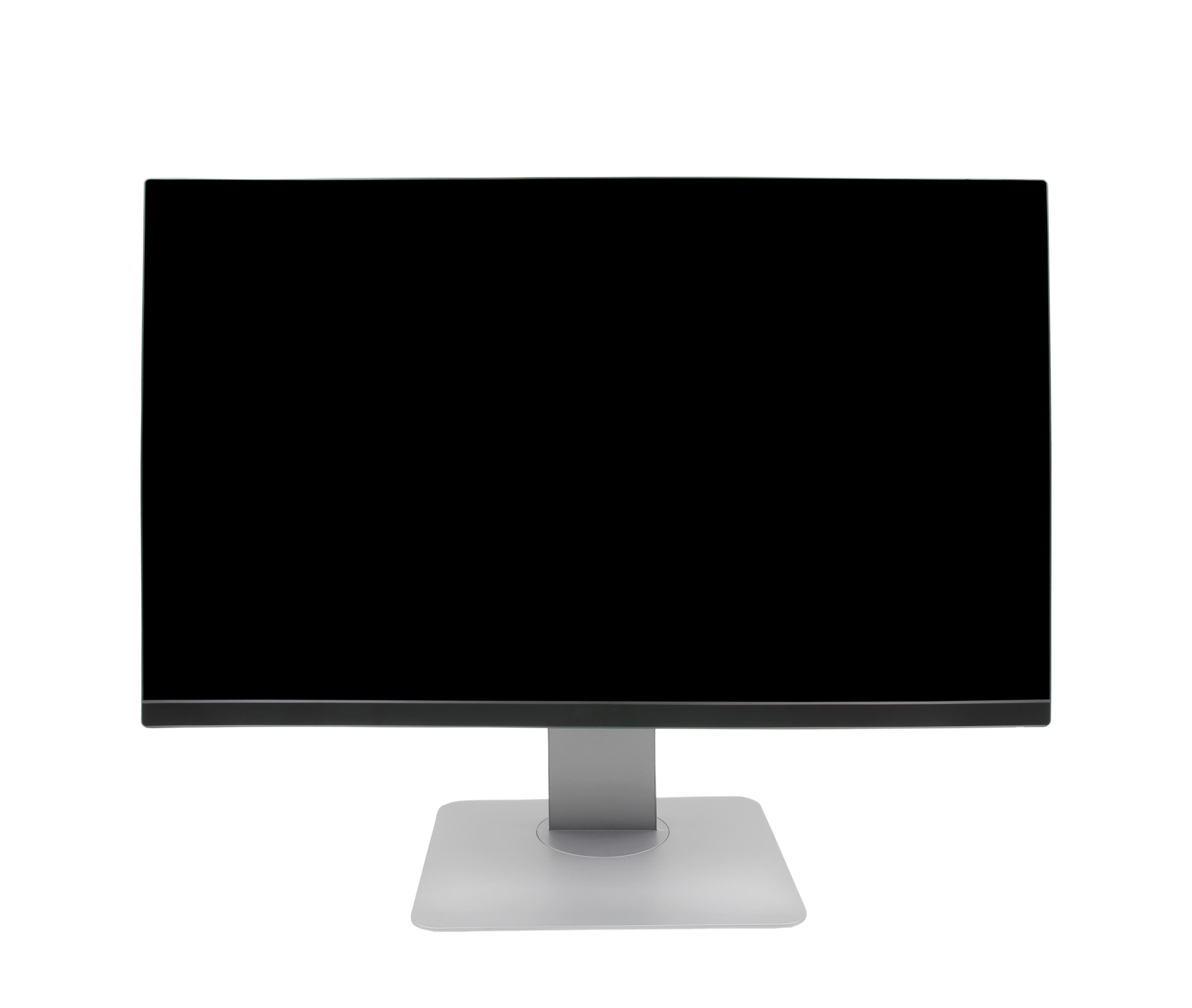 S obzirom na namjenu, programe možemo podijeliti na dvije skupine: sustavske i korisničke.
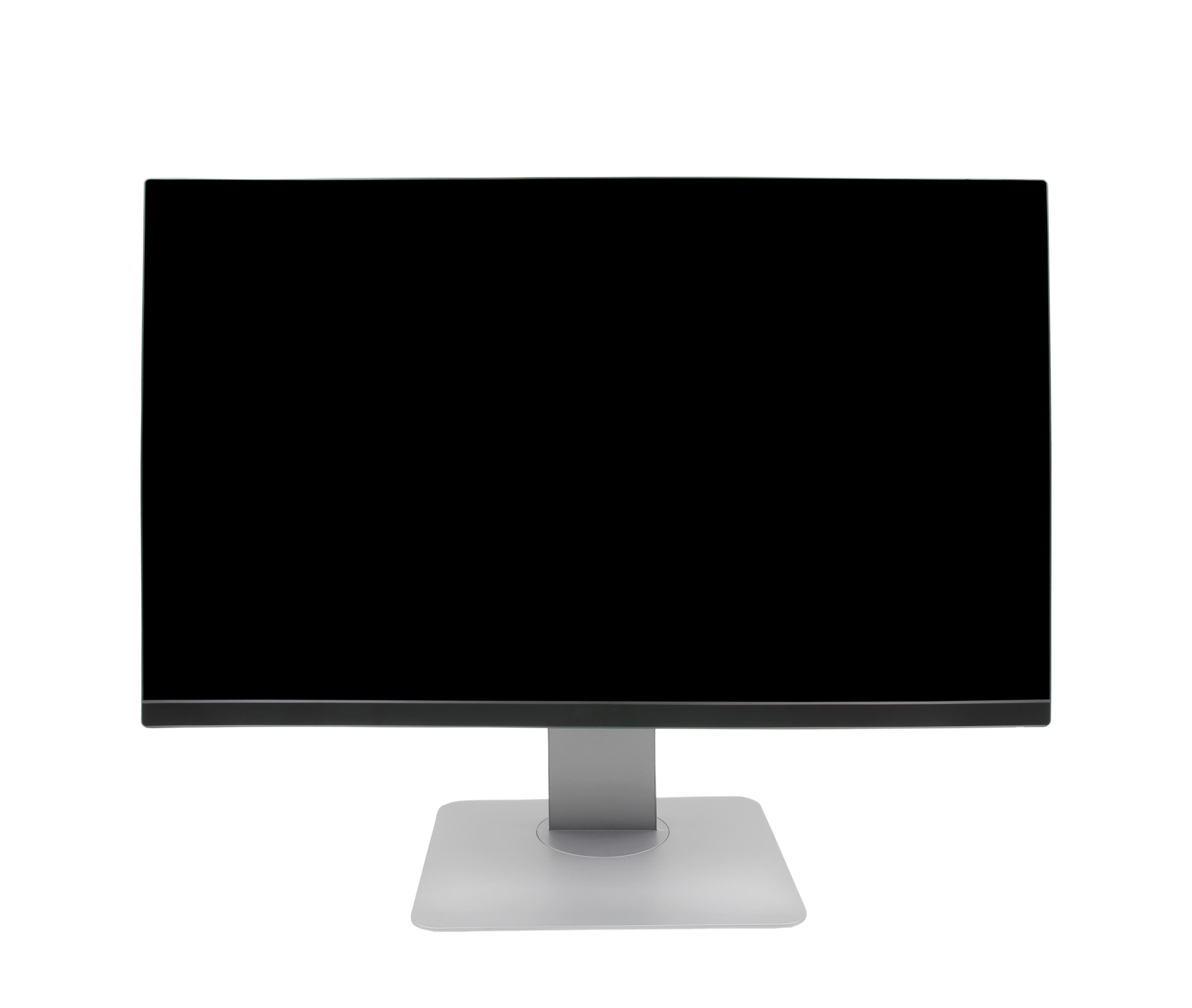 Programska podrška
Korisnička programska podrška
Sustavska programska podrška
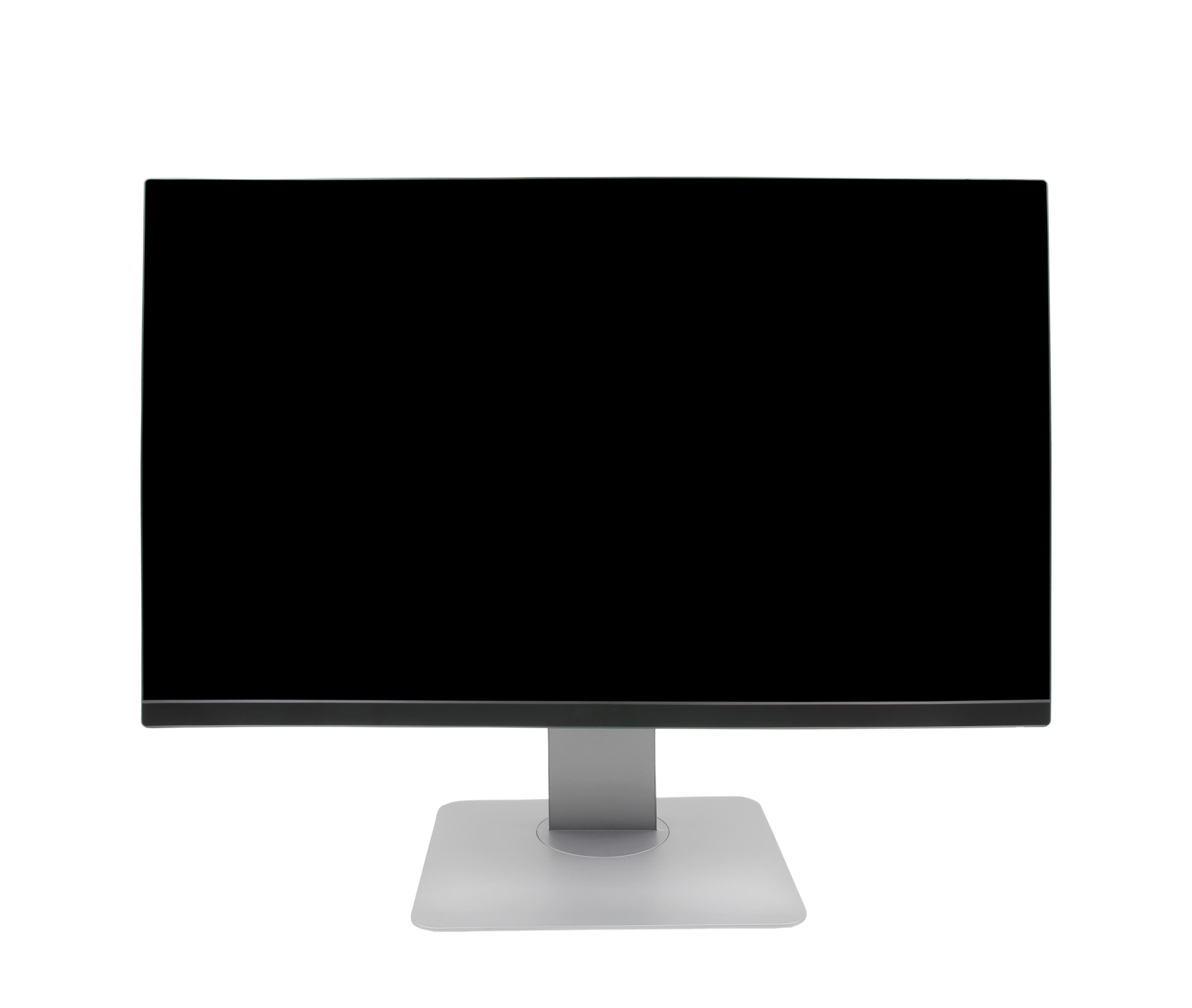 Programska podrška
Korisnička programska podrška
Sustavska programska podrška
obuhvaća softverske programe koji omogućuju funkcioniranje računalnih sustava, pružajući temeljne usluge i resurse potrebne drugim programima.
To uključuje operacijske sustave, upravljačke programe i sustave za upravljanje bazama podataka.
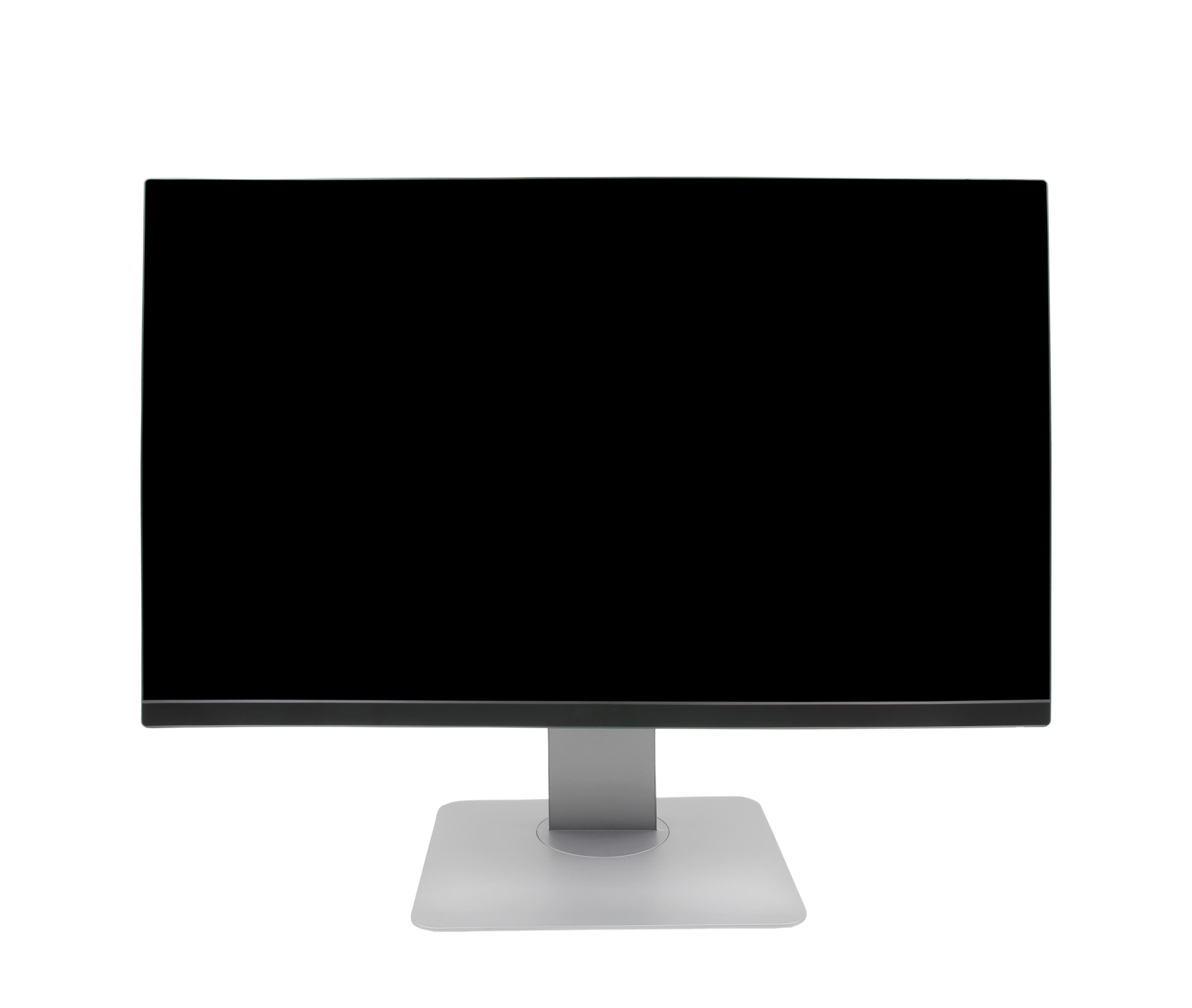 Programska podrška
Korisnička programska podrška
Sustavska programska podrška
Microsoft Windows (operacijski sustav)
 Intel chipset driver (upravljački program)
MySQL (sustav za upravljanje bazama podataka)
obuhvaća softverske programe koji omogućuju funkcioniranje računalnih sustava, pružajući temeljne usluge i resurse potrebne drugim programima.
To uključuje operacijske sustave, upravljačke programe i sustave za upravljanje bazama podataka.
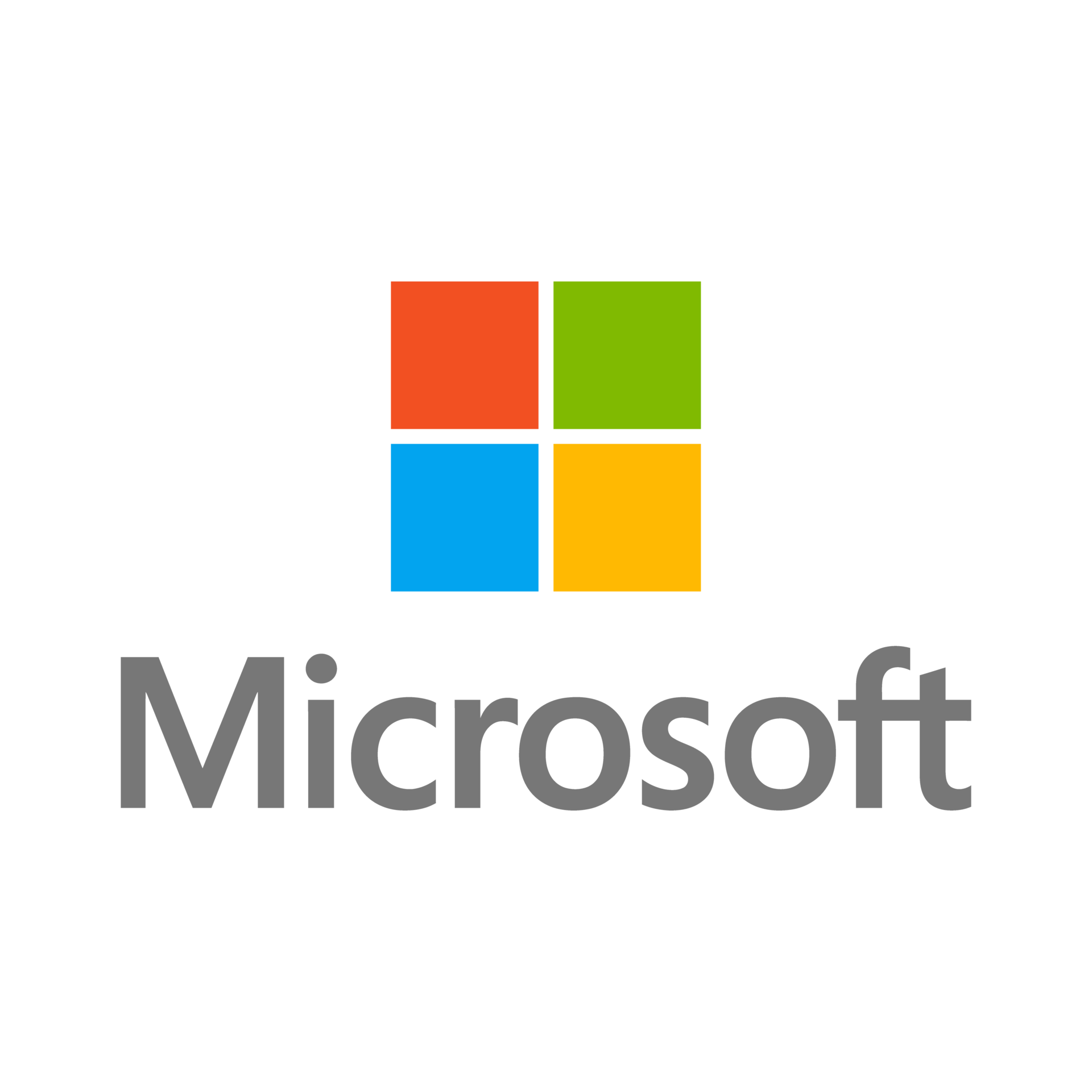 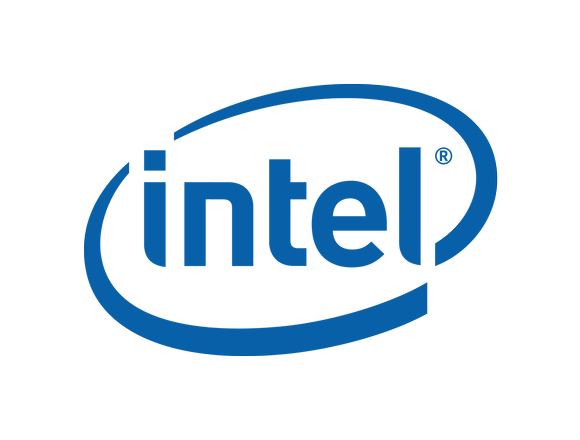 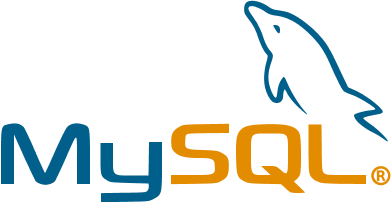 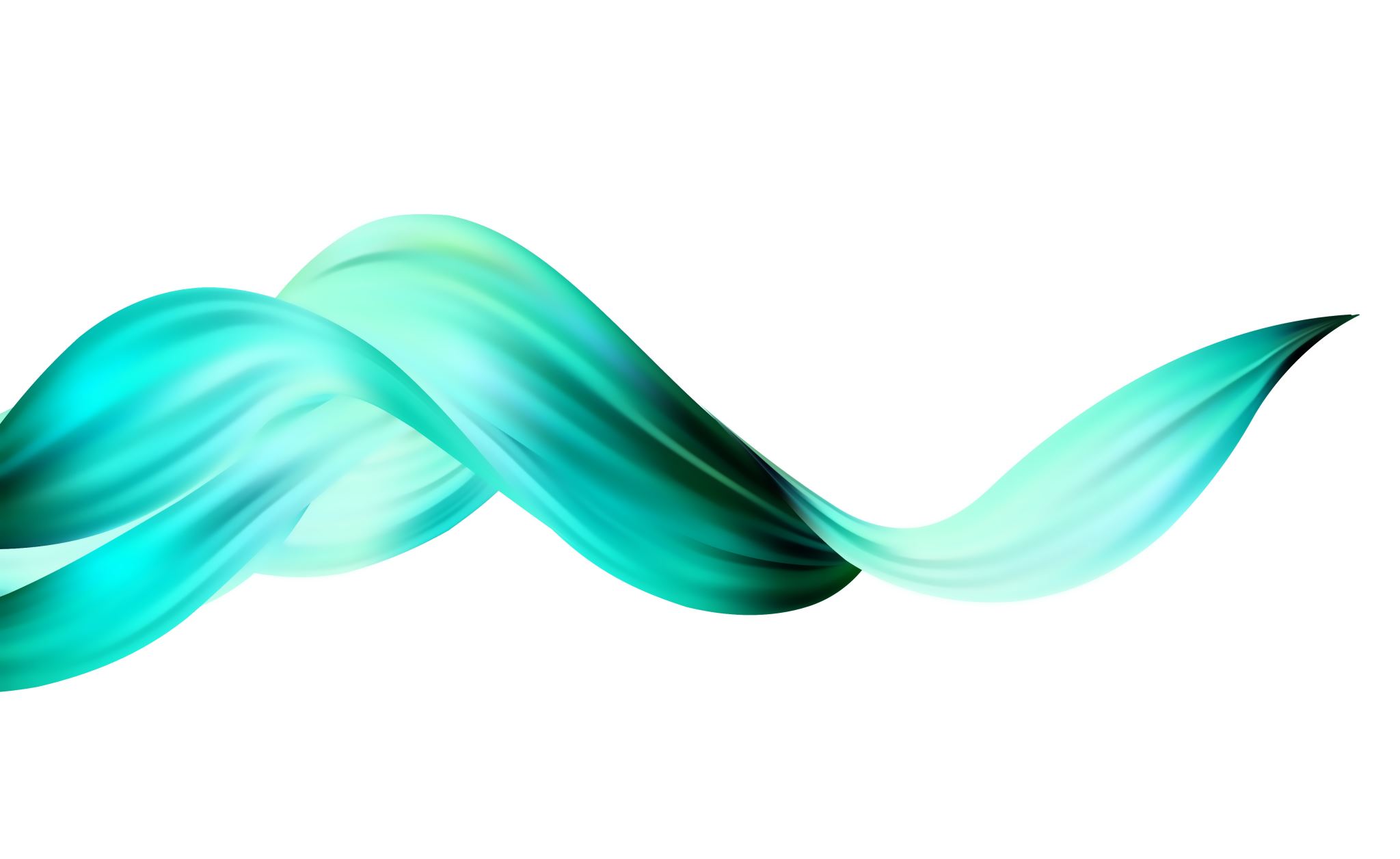 Sustavska programska podrška
Vrste operacijskih sustava
Karakteristike operacijskih sustava
Primjeri operacijskih sustava
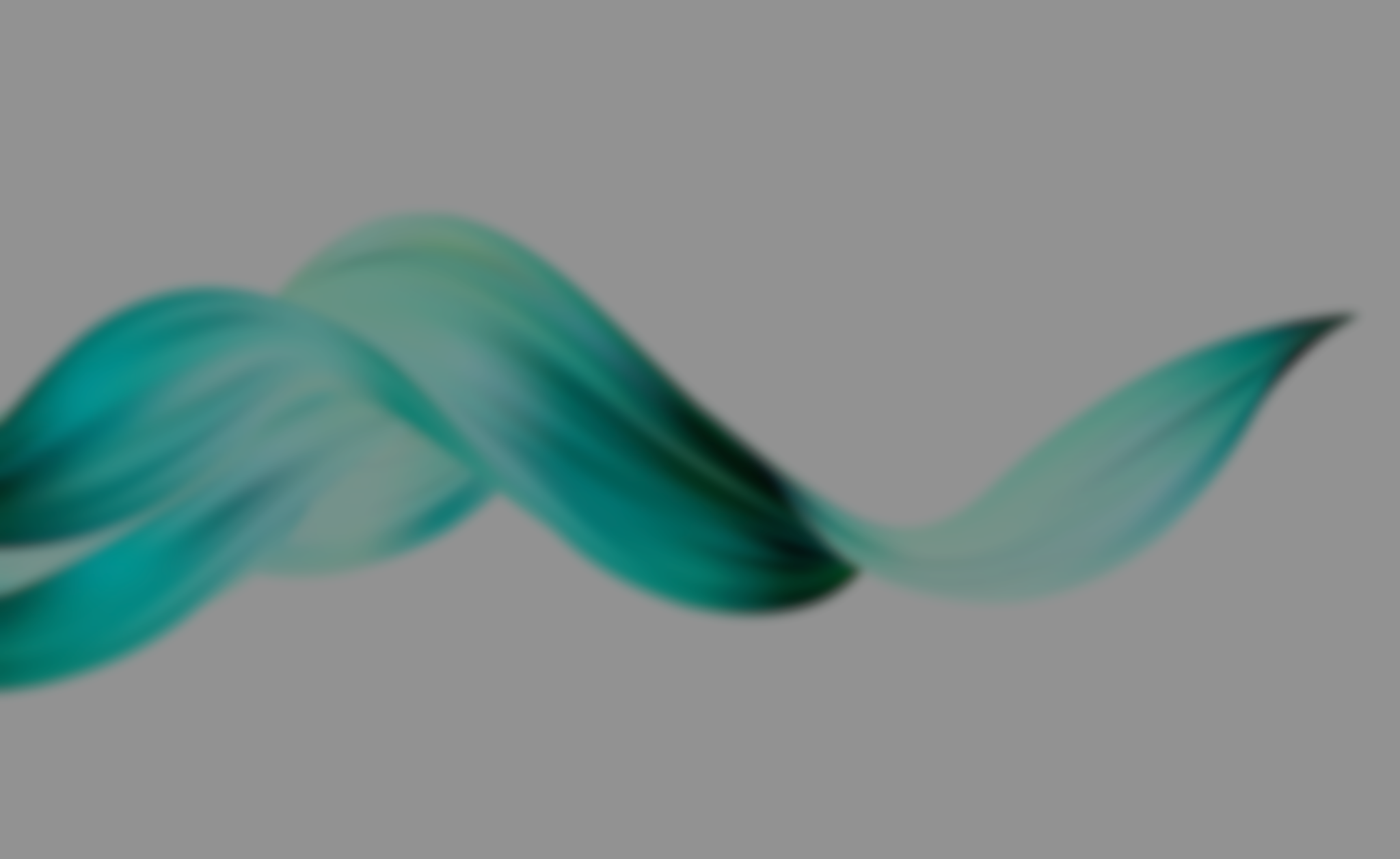 Sustavska programska podrška
Karakteristike operacijskih sustava
Upravljanje resursima: Uporaba resursa kao što su procesori, memorija i ulazno/izlazni uređaji.
Korisničko sučelje: Omogućuje interakciju korisnika s računalom putem grafičkog sučelja (GUI) ili naredbenog retka.
Sigurnosni mehanizmi: Pružanje zaštite od neovlaštenog pristupa i zlonamjernog softvera.
Mrežno povezivanje: Omogućuje komunikaciju s drugim računalima i uređajima putem mreže.
Modularnost i proširivost: Mogućnost dodavanja novih funkcionalnosti ili promjene postojećih bez potrebe za potpunom promjenom sustava.
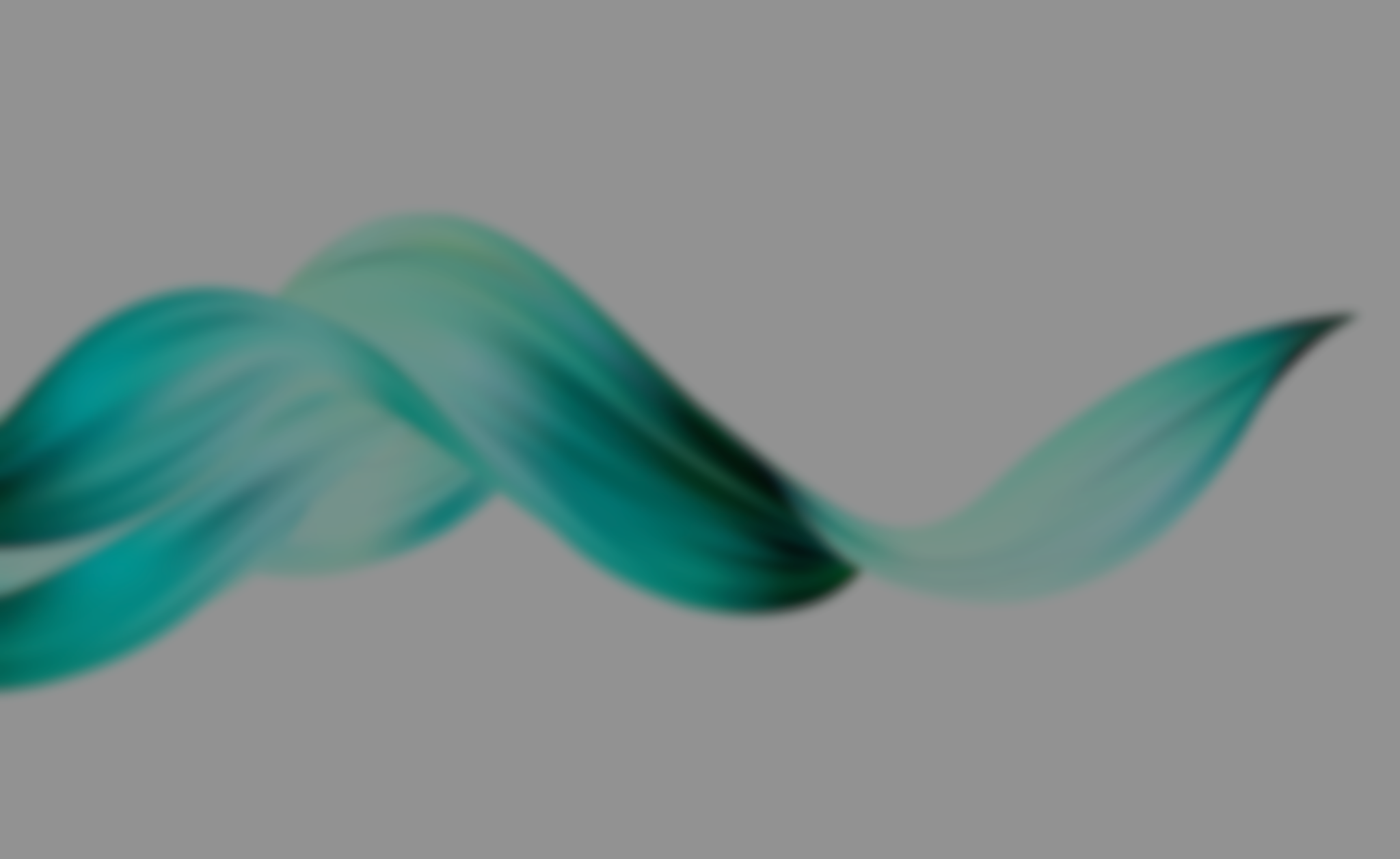 Sustavska programska podrška
Primjeri operacijskih sustava
Windows (Microsoft)
MacOS (Apple)
Linux (različite distribucije poput Ubuntu, Fedora, itd.)
Unix (Sun Microsystems, AT&T, itd.)
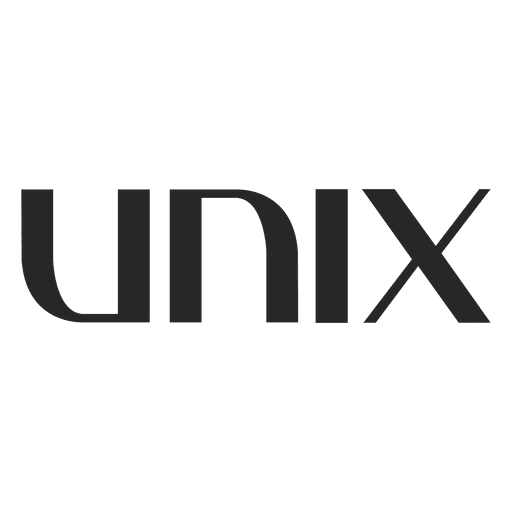 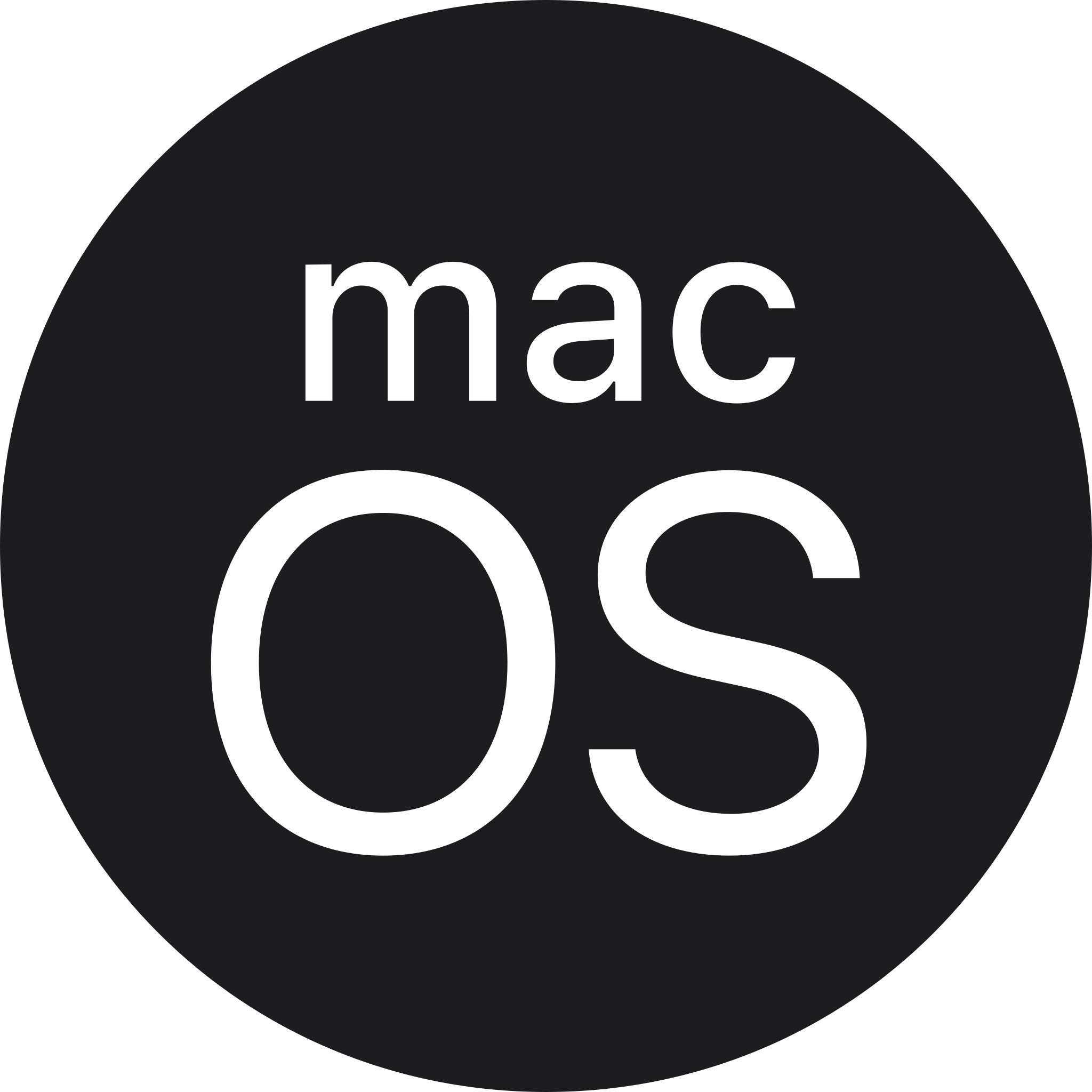 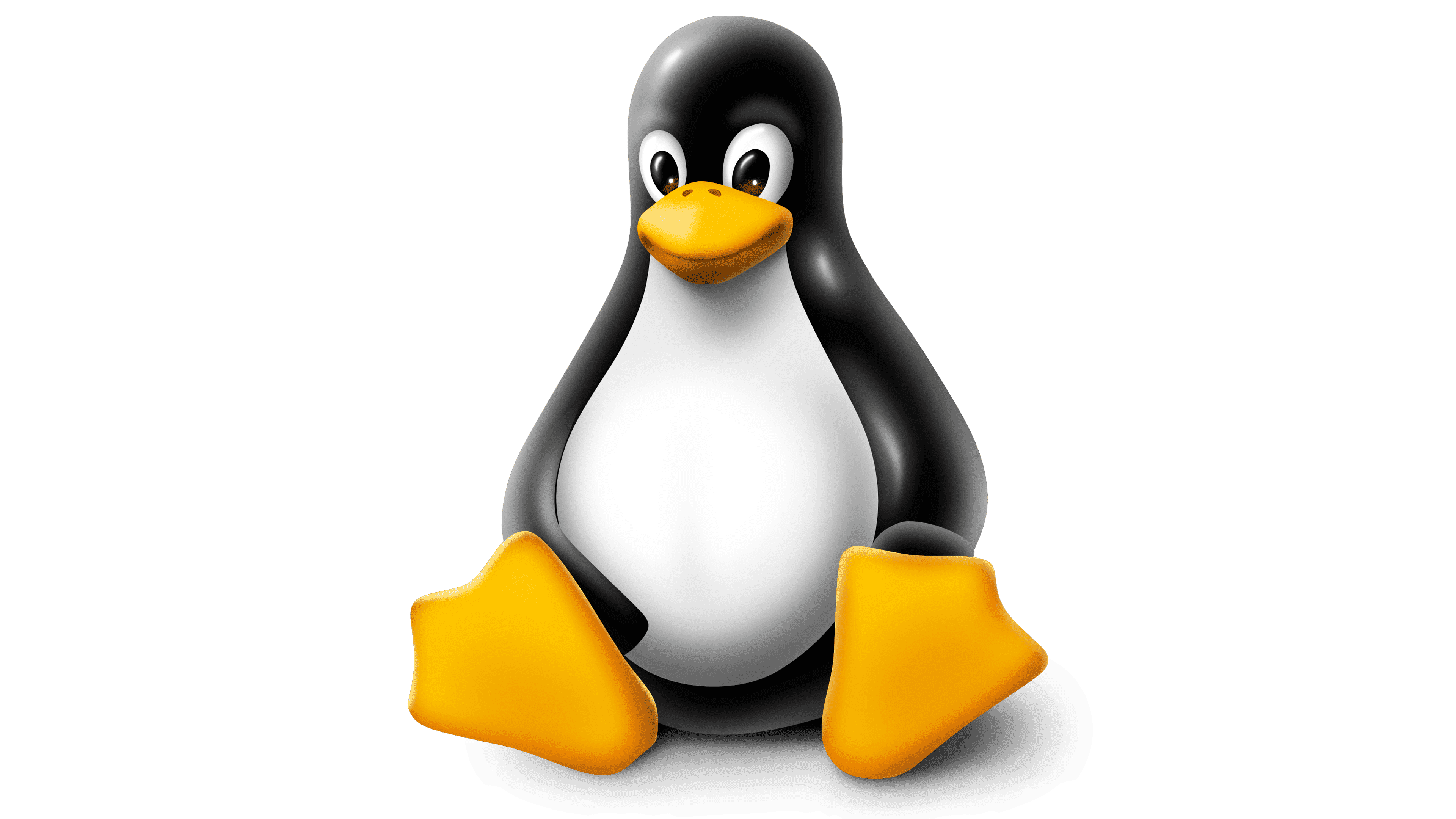 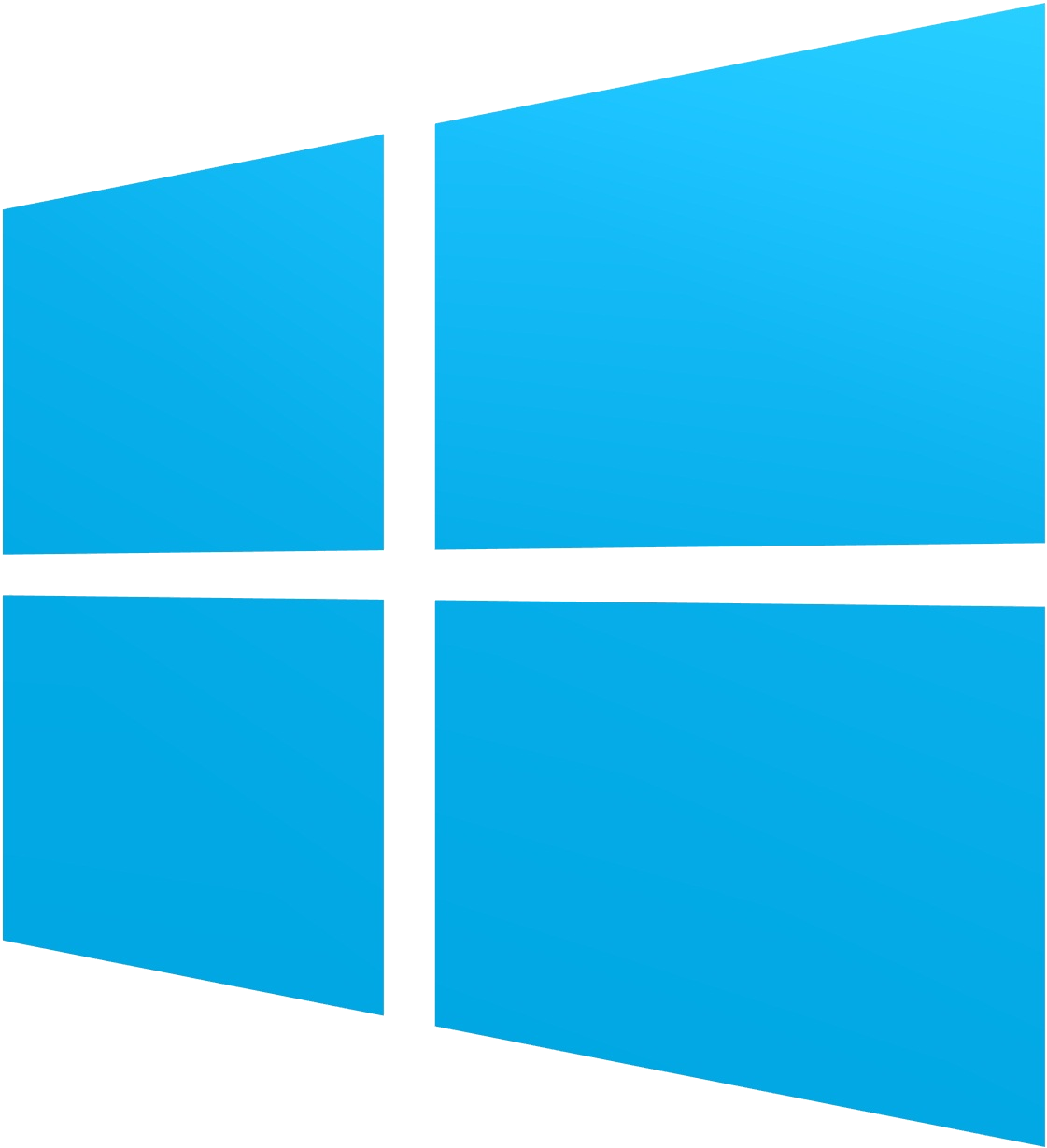 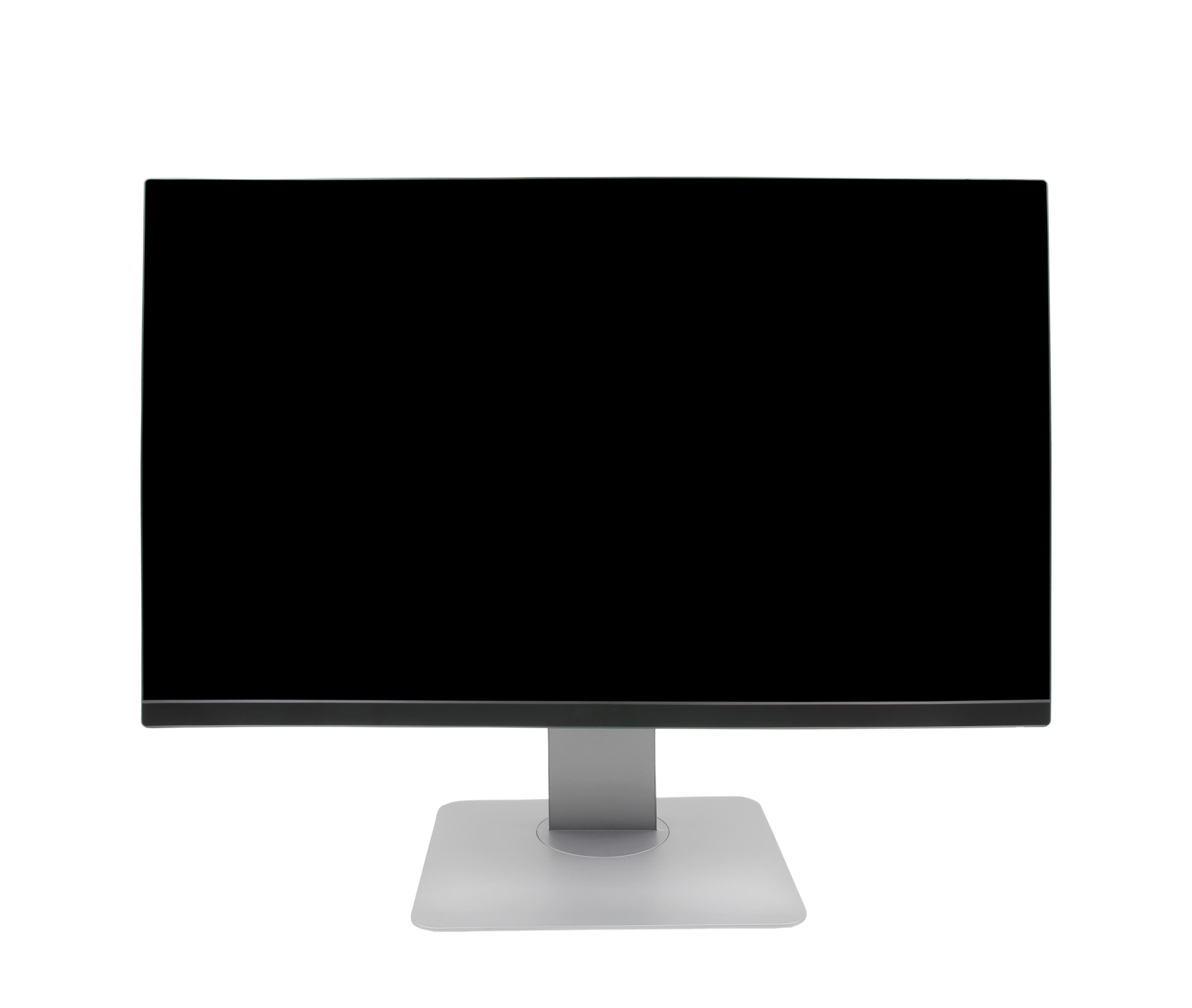 Programska podrška
Korisnička programska podrška
Sustavska programska podrška
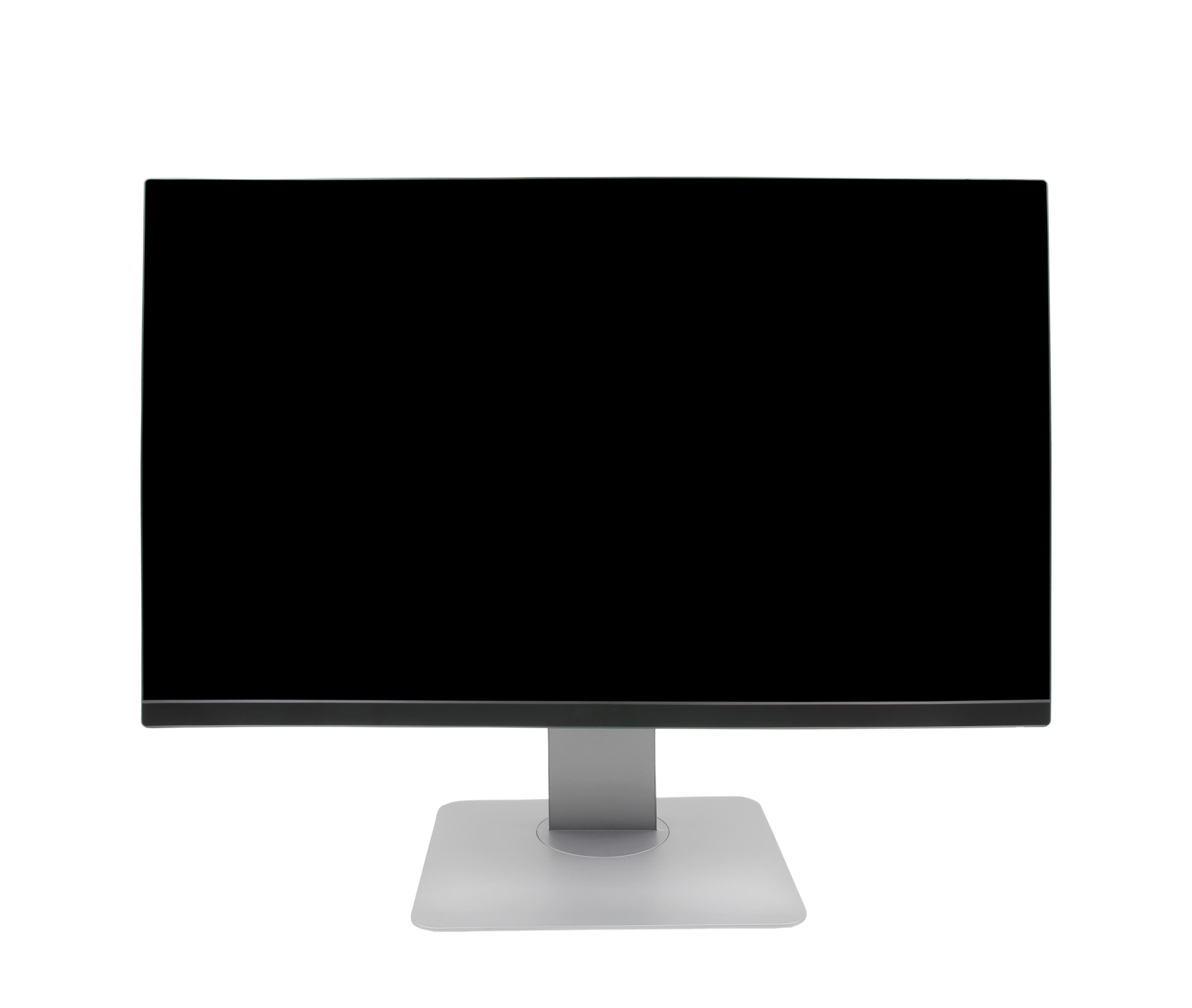 Programska podrška
Sustavska programska podrška
Korisnička programska podrška
Korisnička programska podrška obuhvaća softverske programe koji su namijenjeni izravno korisnicima kako bi obavljali određene zadatke ili aktivnosti na računalu.
To uključuje web preglednike, riječne procesore, medijske playere i grafičke uređaje.
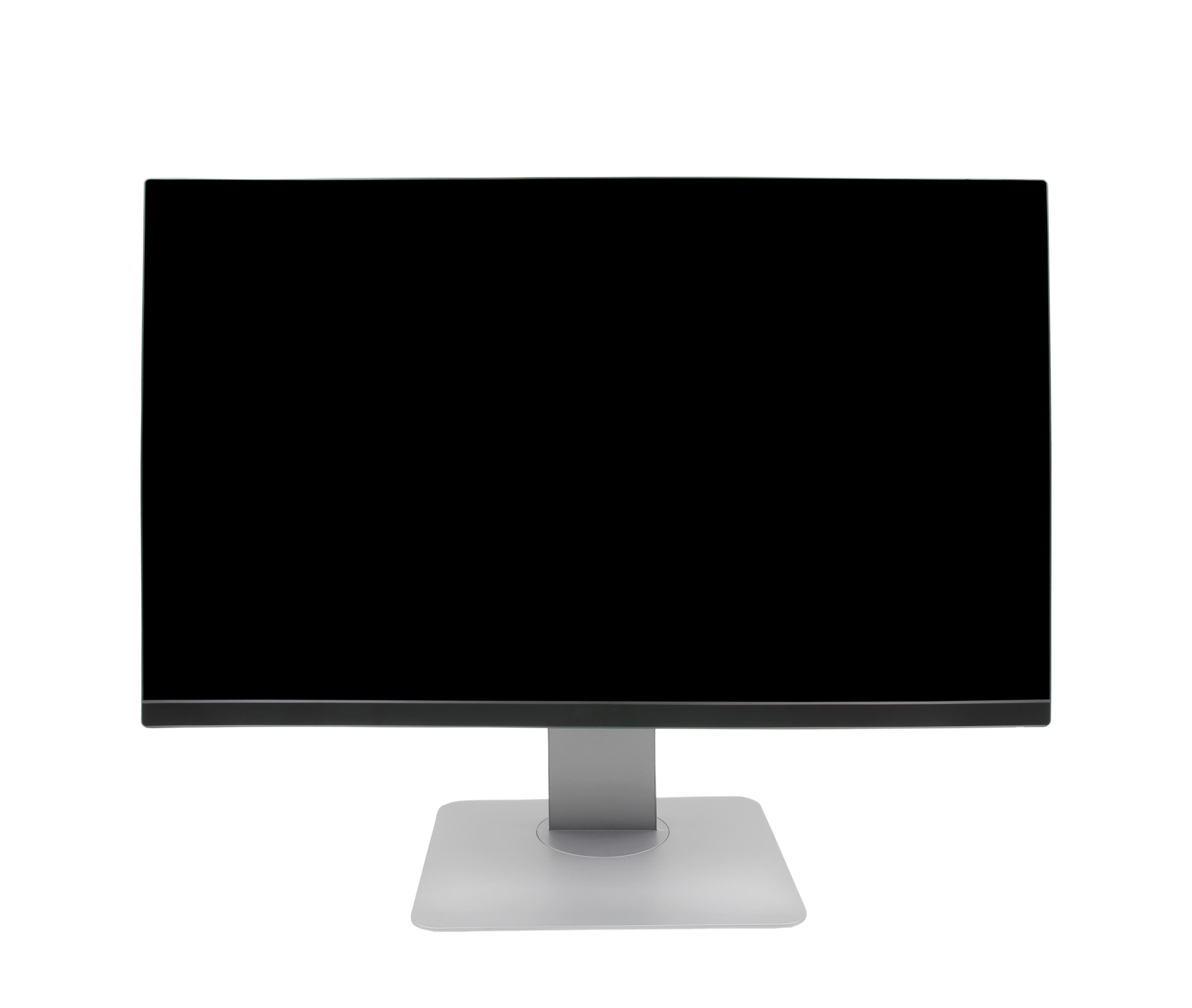 Programska podrška
Sustavska programska podrška
Korisnička programska podrška
Google Chrome (web preglednik)
Microsoft Word (riječni procesor)
VLC Media Player (medijski player) 
Adobe Photoshop (grafički softver)
Korisnička programska podrška obuhvaća softverske programe koji su namijenjeni izravno korisnicima kako bi obavljali određene zadatke ili aktivnosti na računalu.
To uključuje web preglednike, riječne procesore, medijske playere i grafičke uređaje.
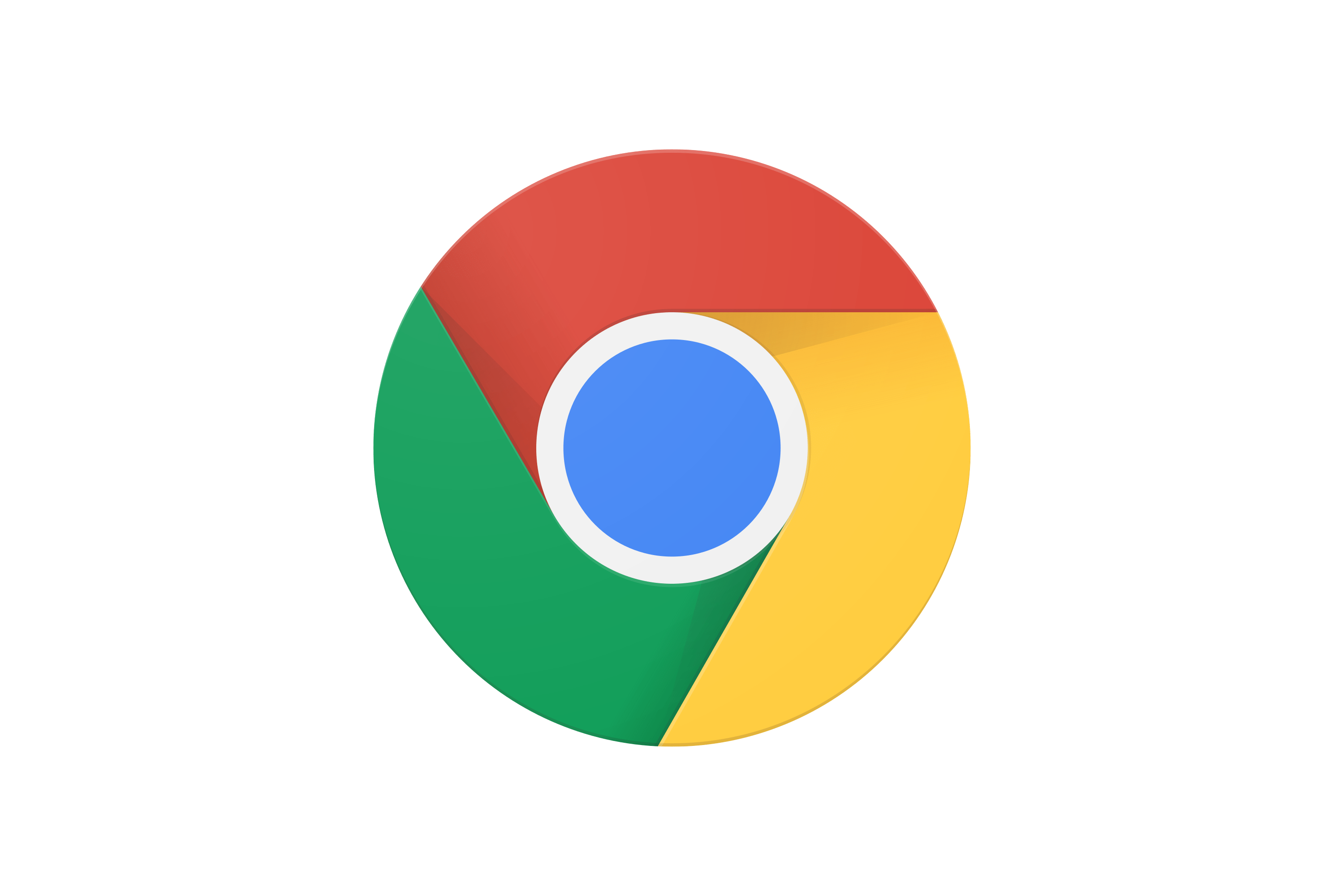 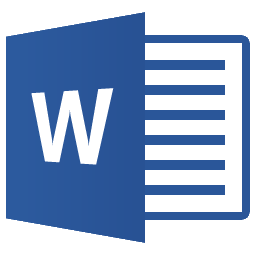 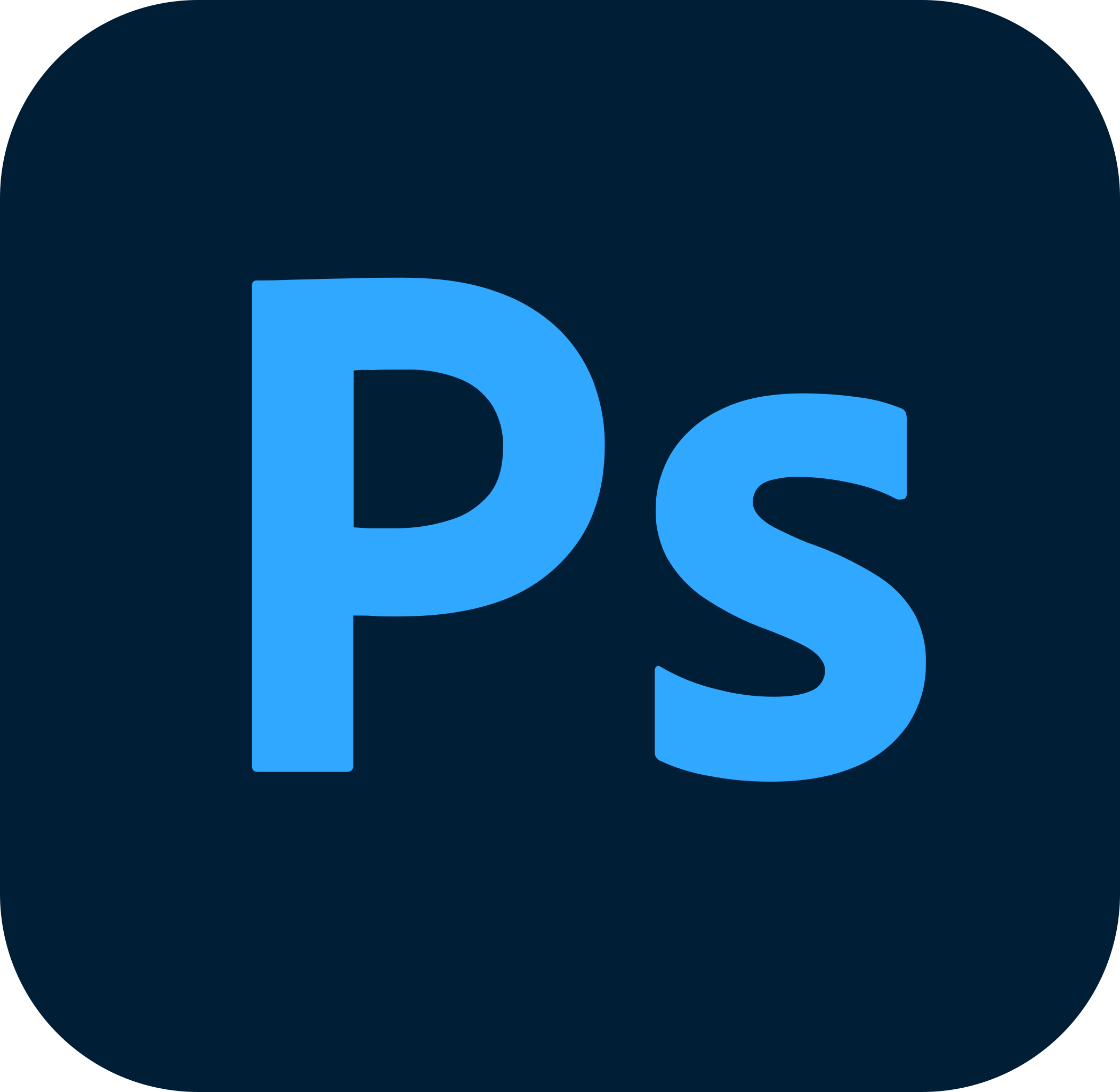 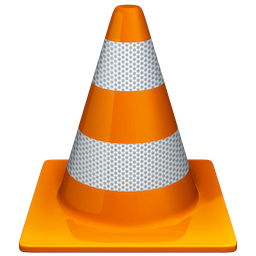 Sustavska programska podrška
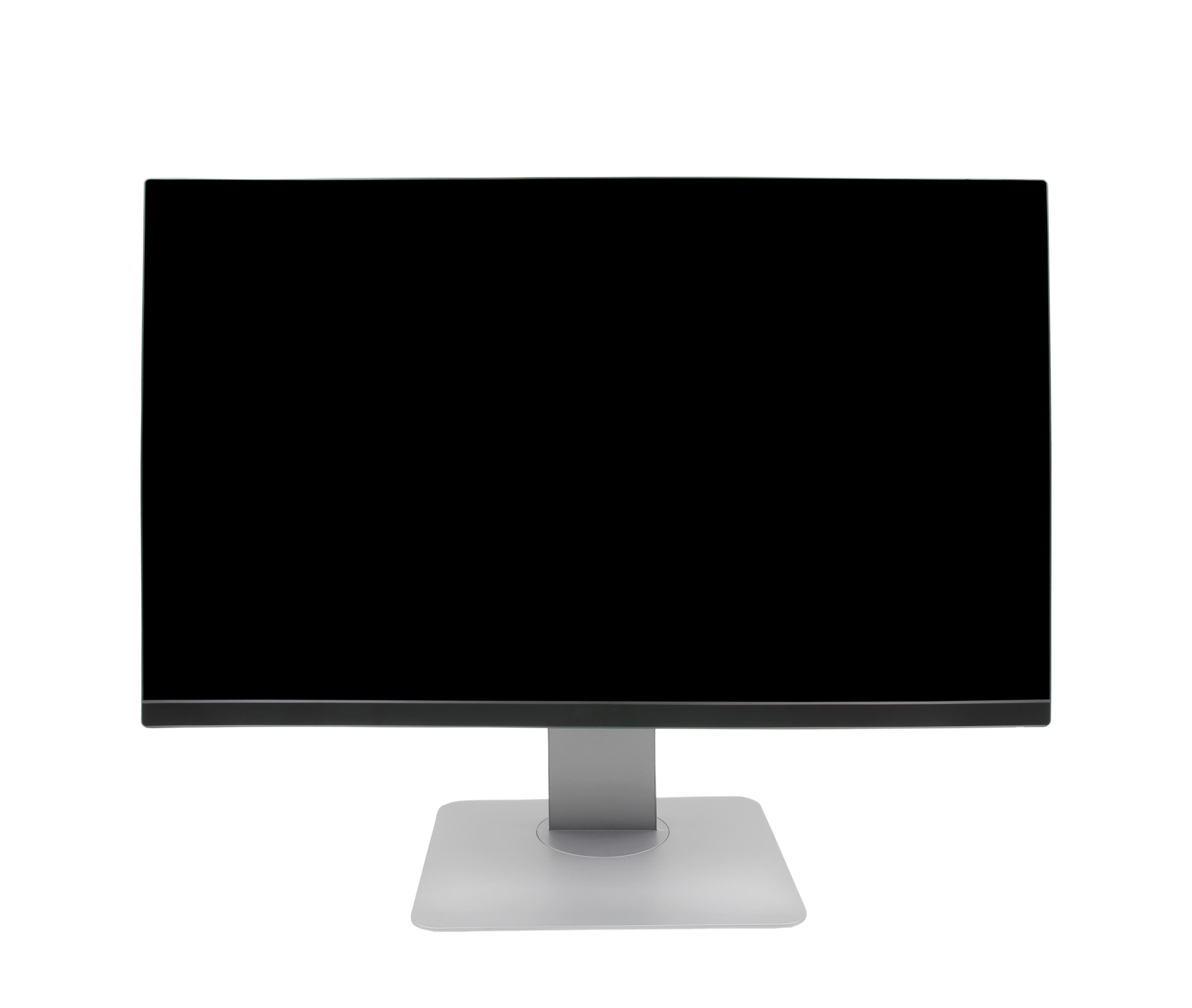 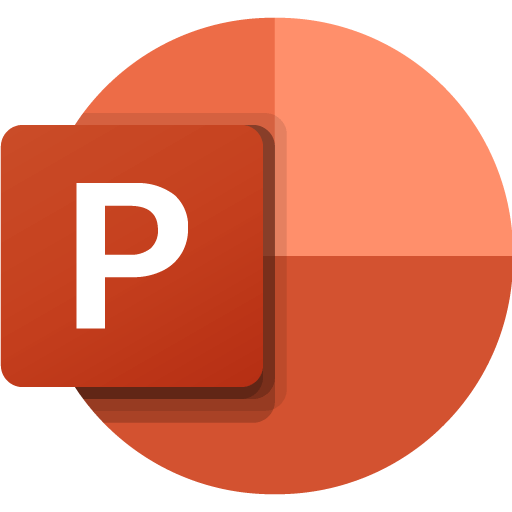 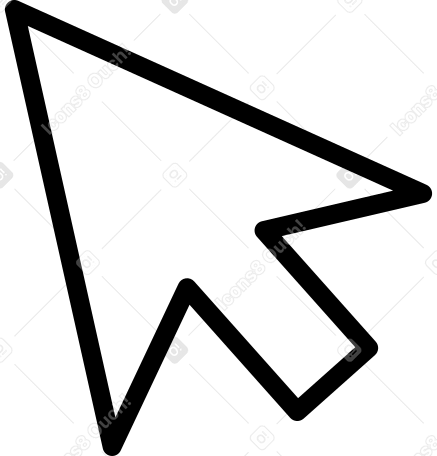 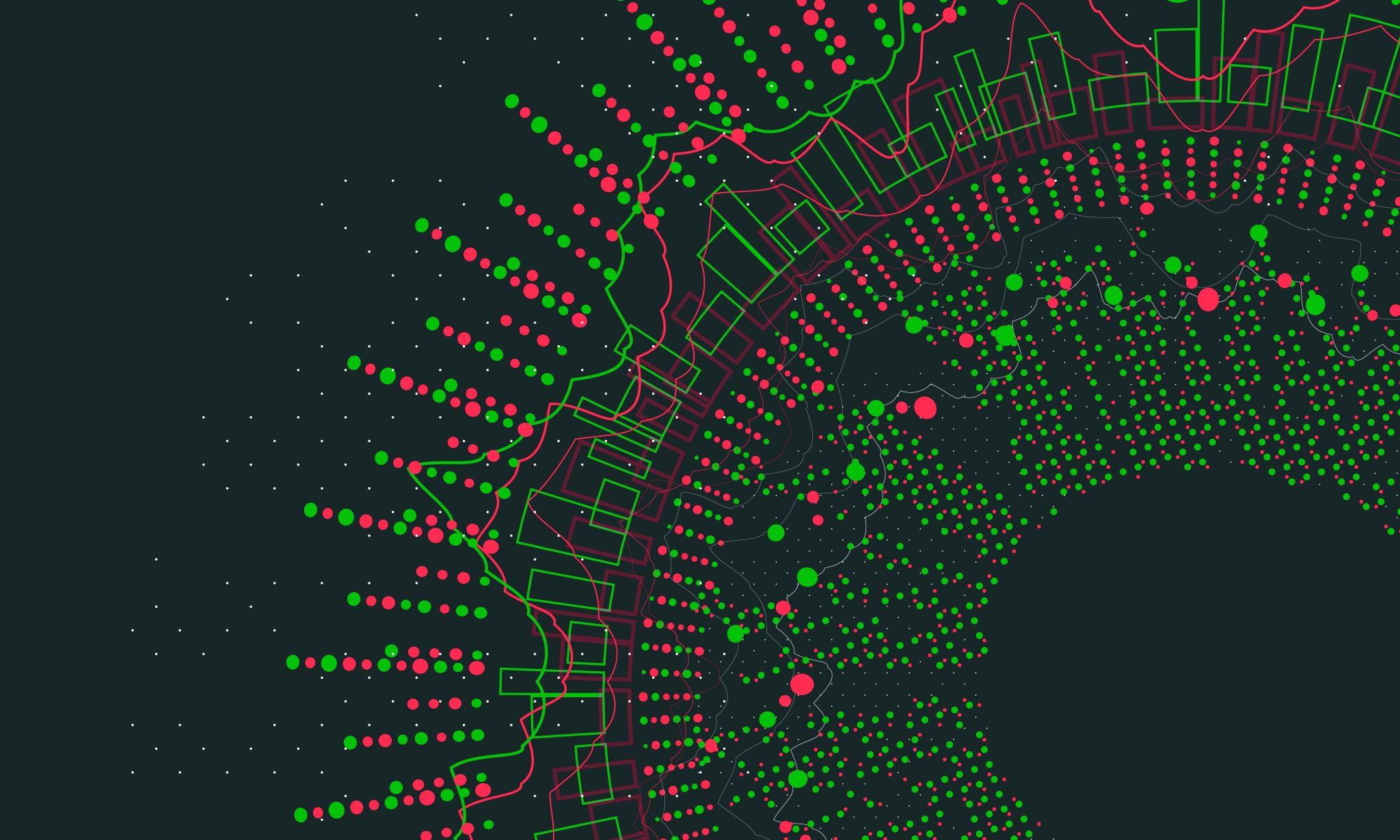 Korisnička programska podrška
Web preglednici
Riječni procesori
Medijski playeri
Grafički softver
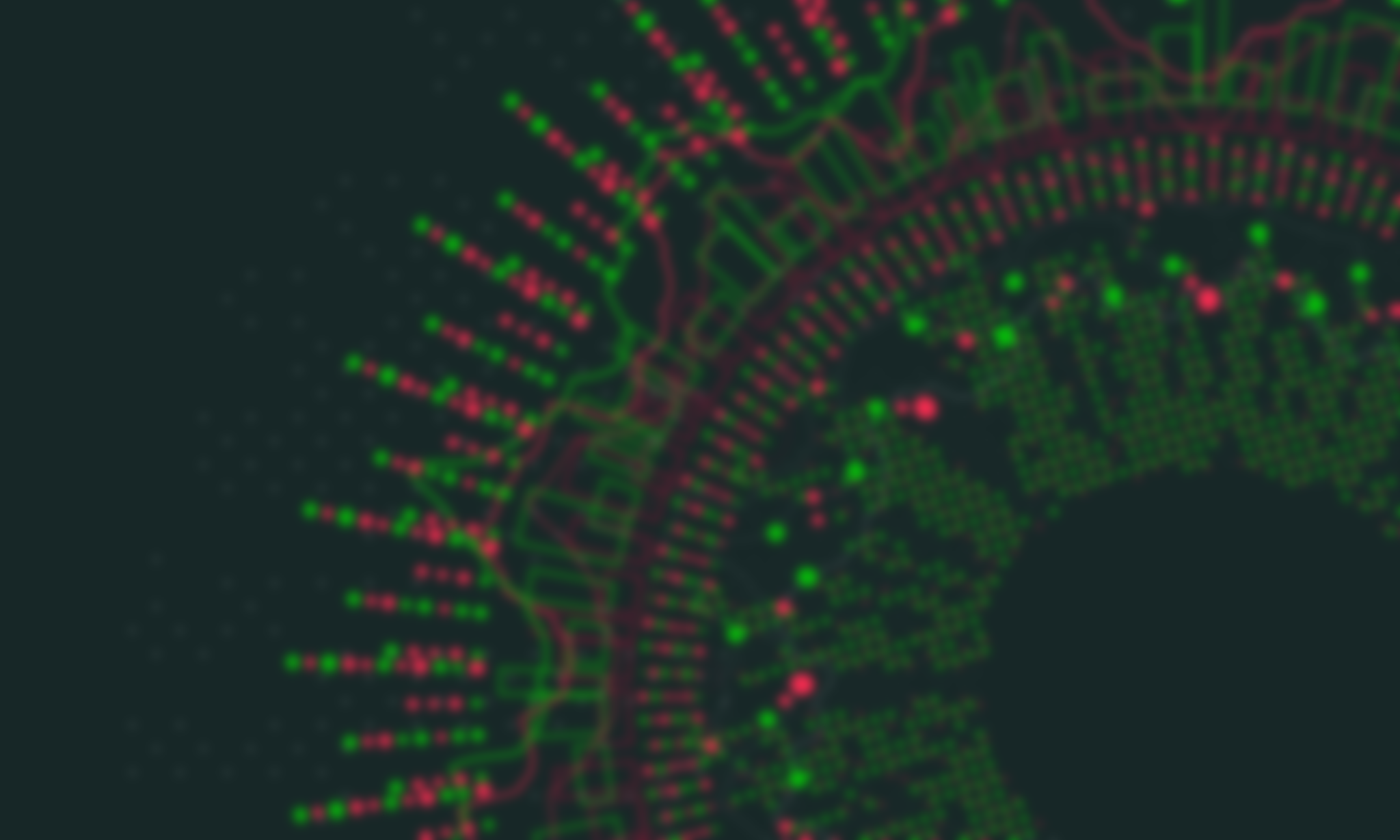 Korisnička programska podrška-Web preglednici
Funkcionalnosti: Omogućuju korisnicima pregledavanje web stranica, pretraživanje interneta, i izvršavanje različitih web aplikacija.
Primjeri: 
Google Chrome
Mozilla Firefox
Microsoft Edge
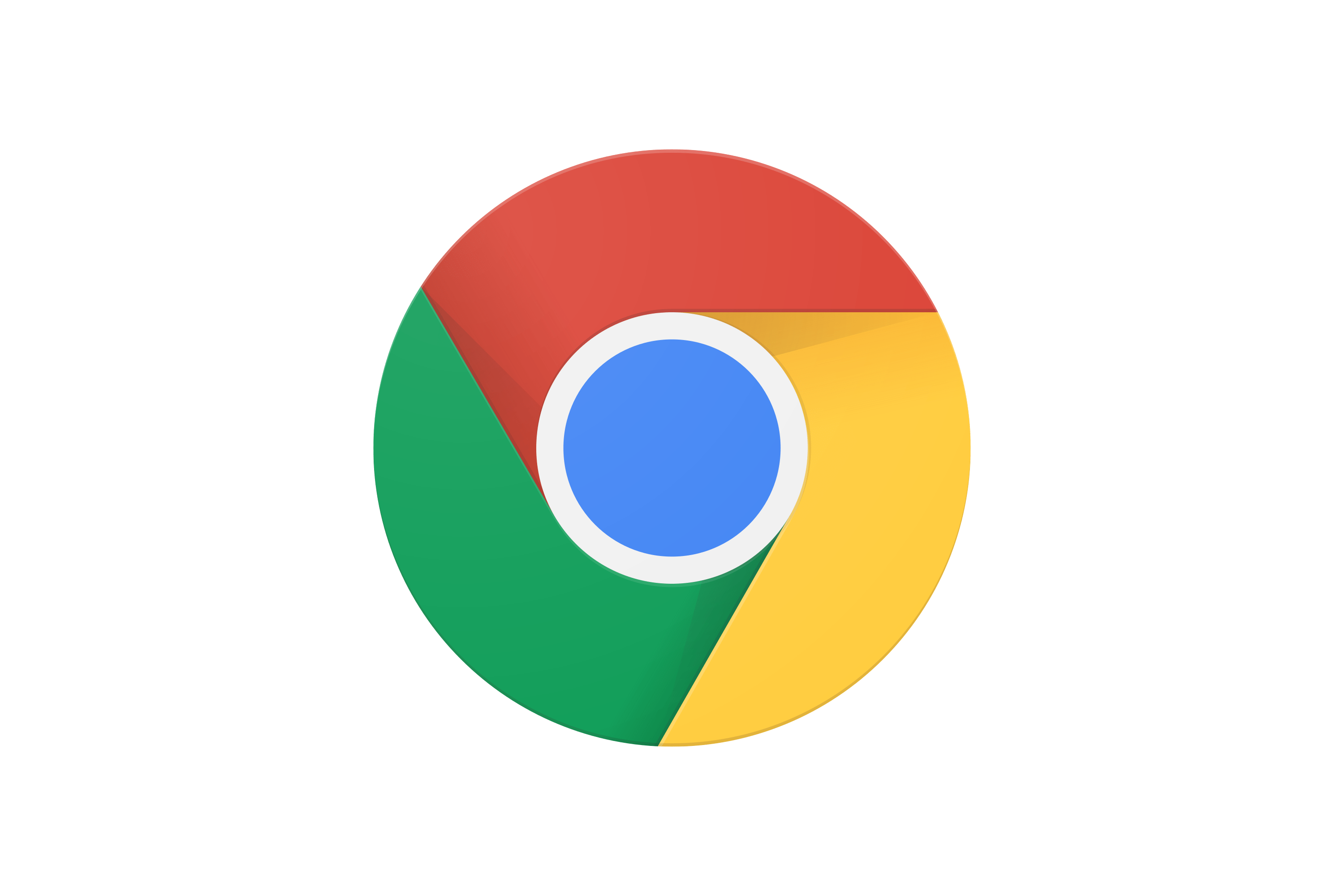 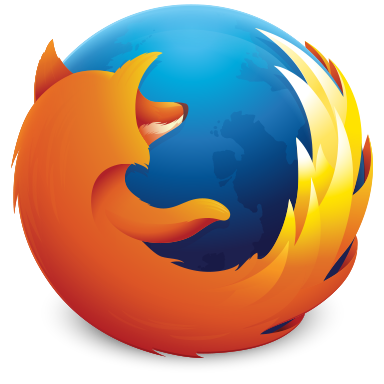 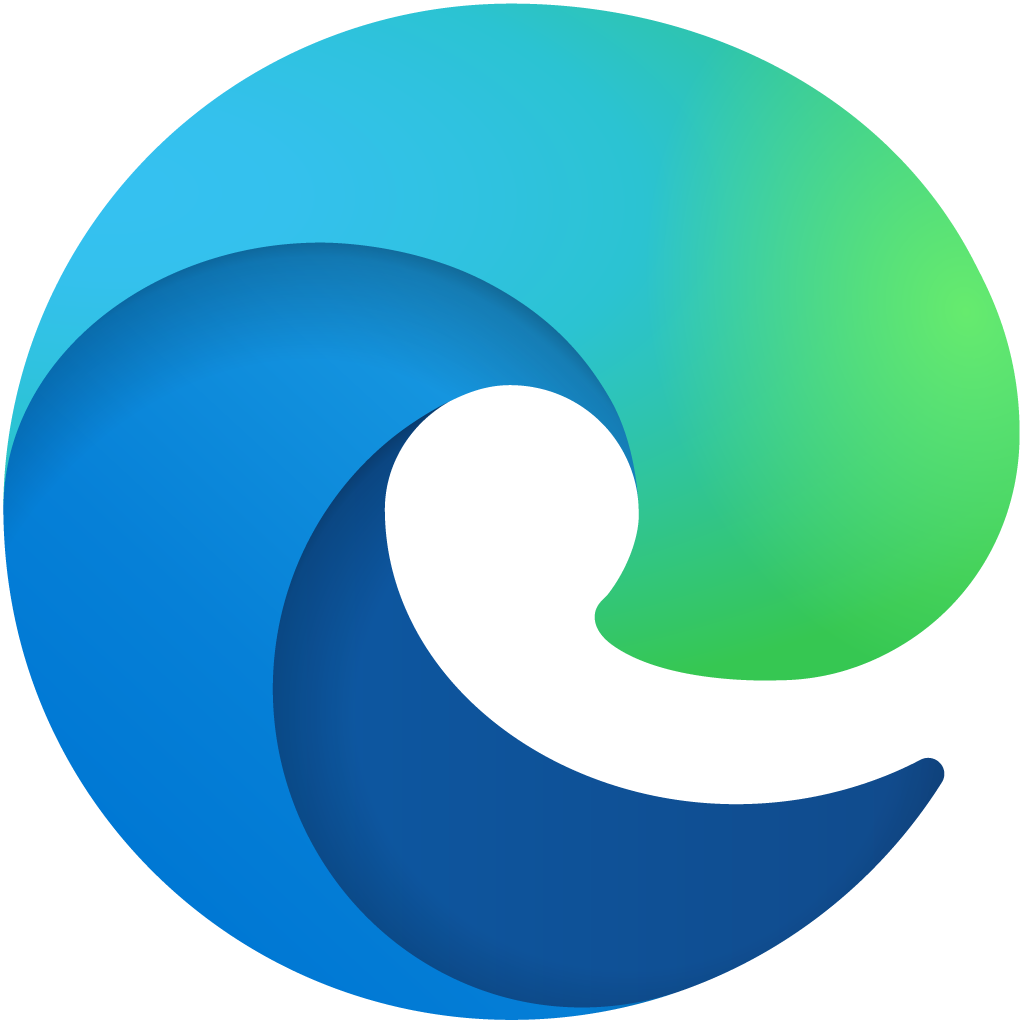 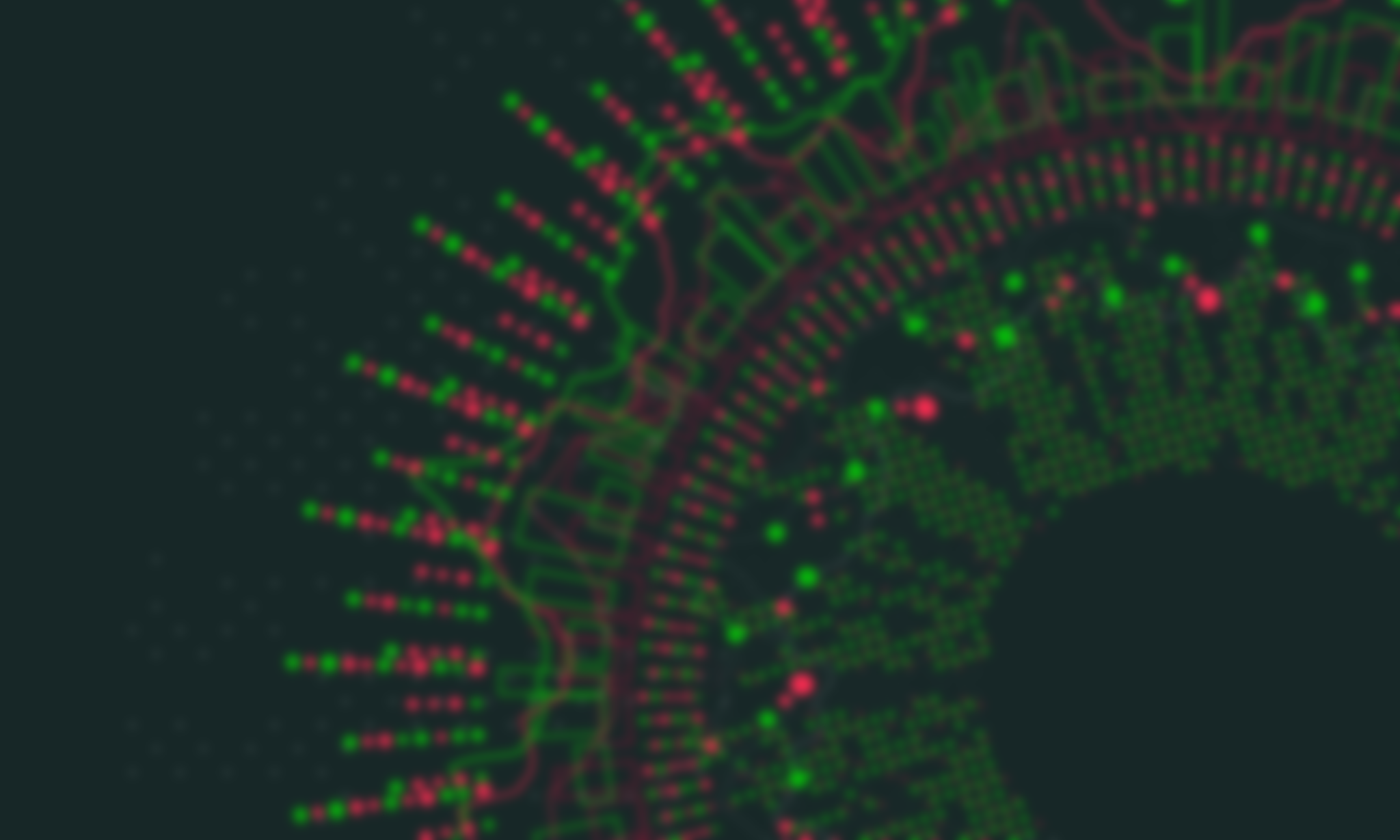 Korisnička programska podrška-Riječni procesori
Funkcionalnosti: Omogućuju korisnicima stvaranje, uređivanje i formatiranje tekstualnih dokumenata.
Primjeri:
 Microsoft Word
 Google Docs
 LibreOffice Writer
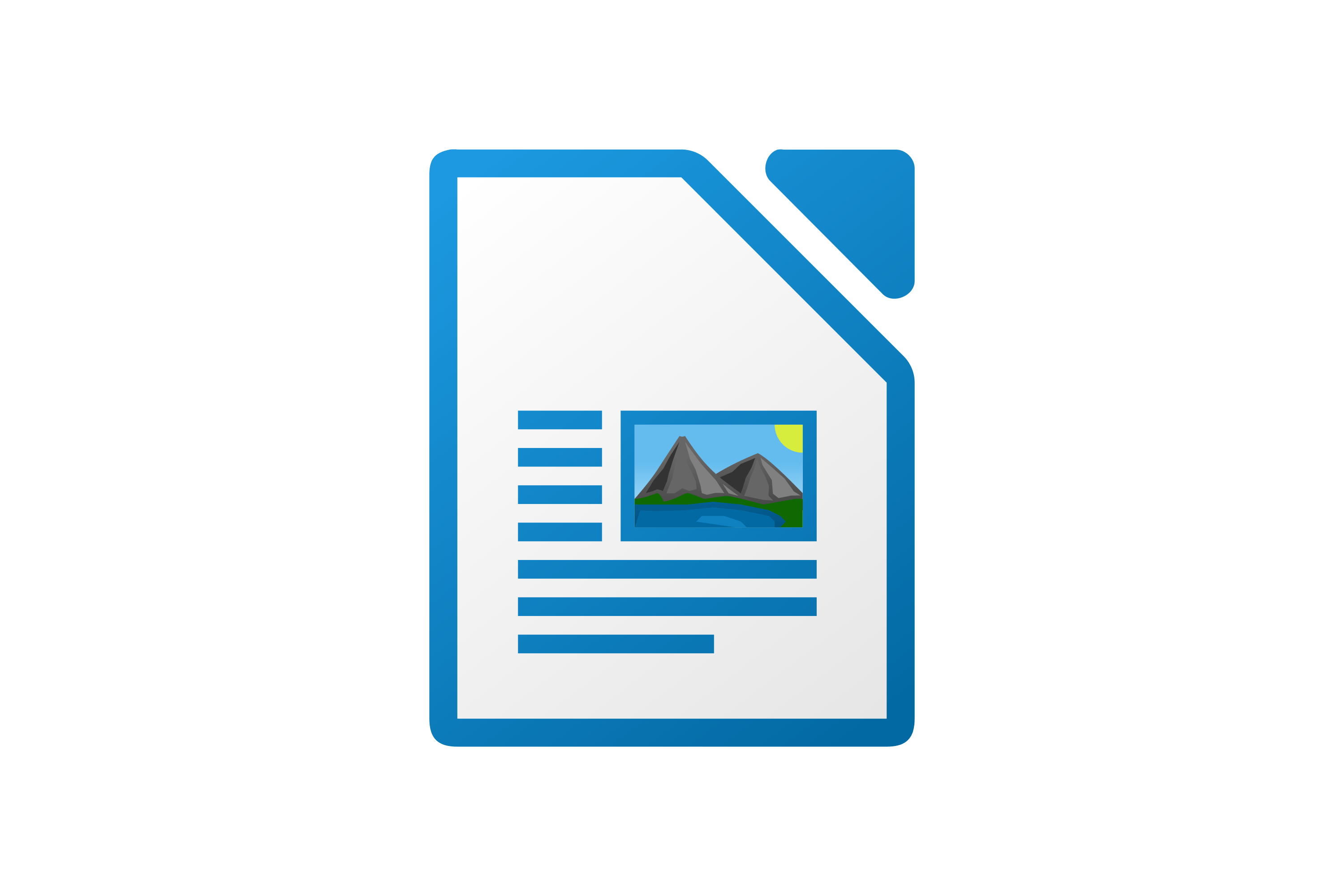 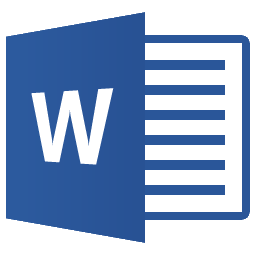 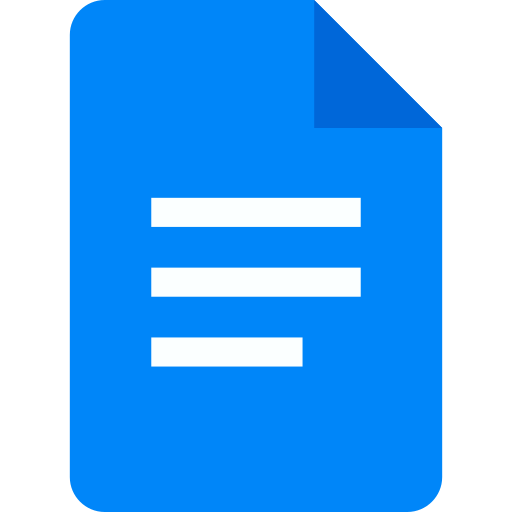 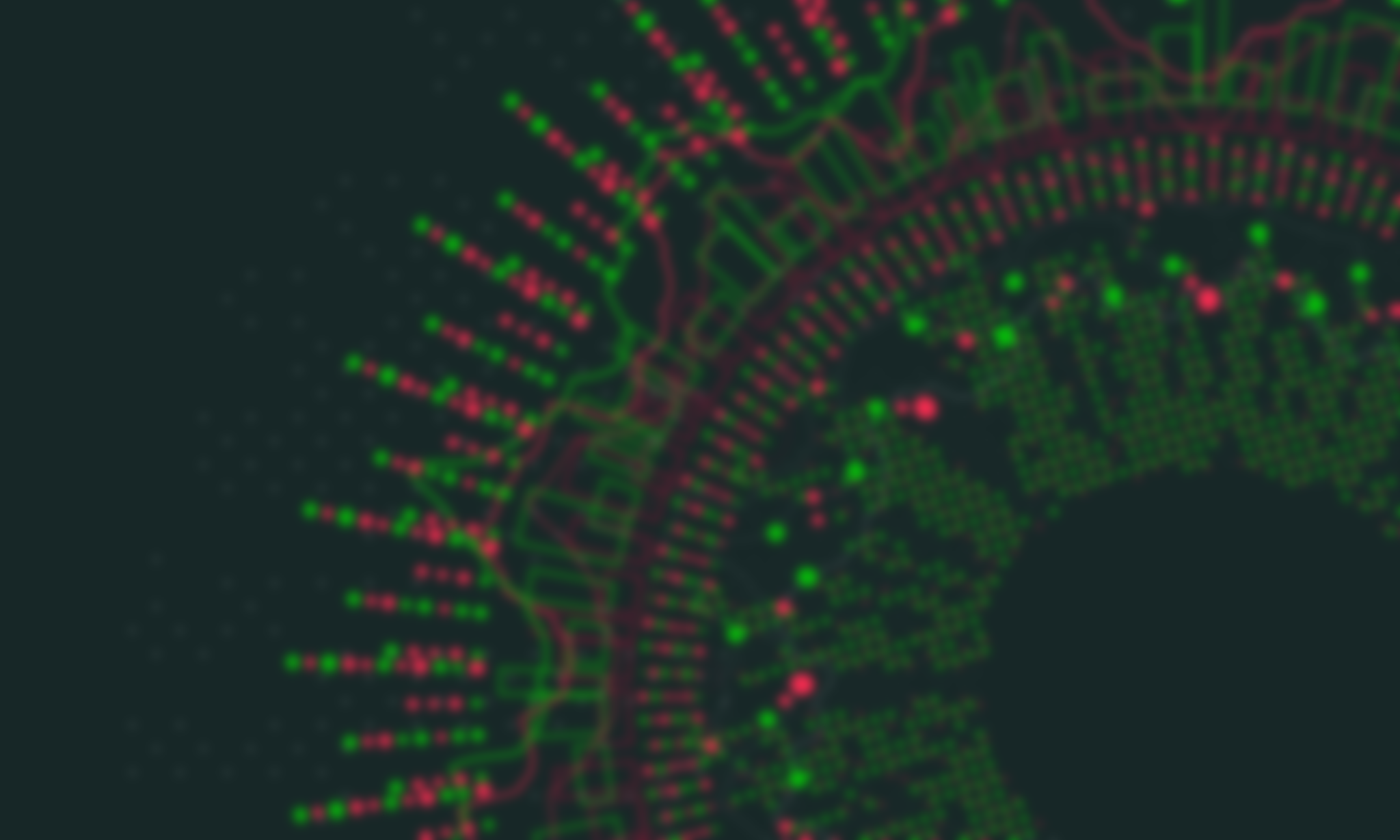 Korisnička programska podrška- Medijski playeri
Funkcionalnosti: Omogućuju reprodukciju raznih medijskih formata, uključujući audio i video datoteke.
Primjeri:
 VLC Media Player
Windows Media Player
iTunes
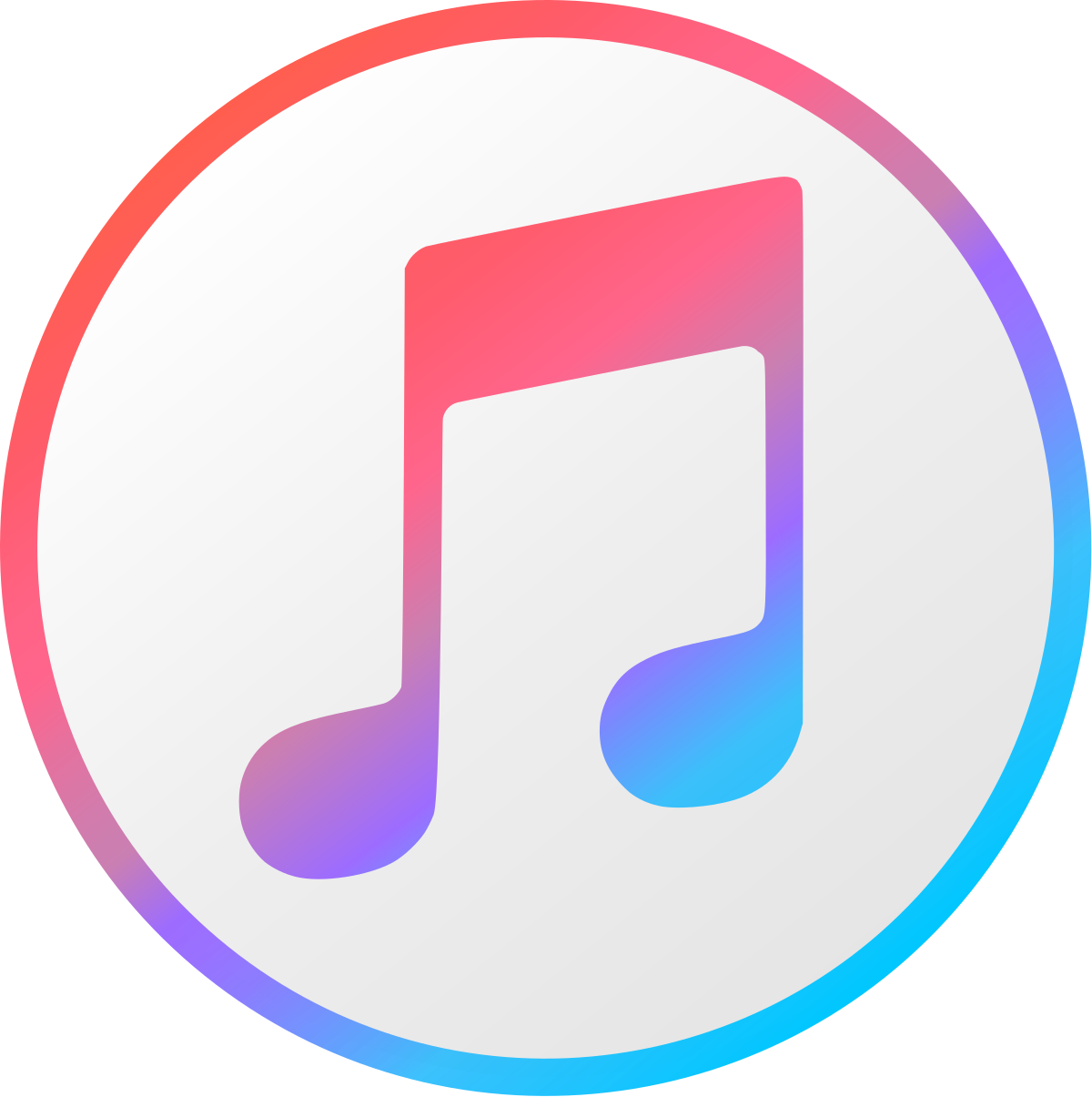 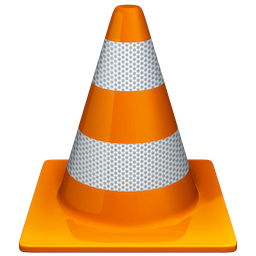 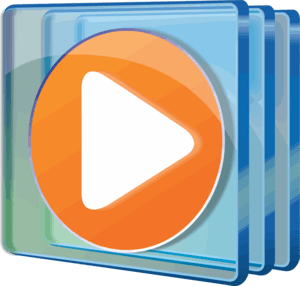 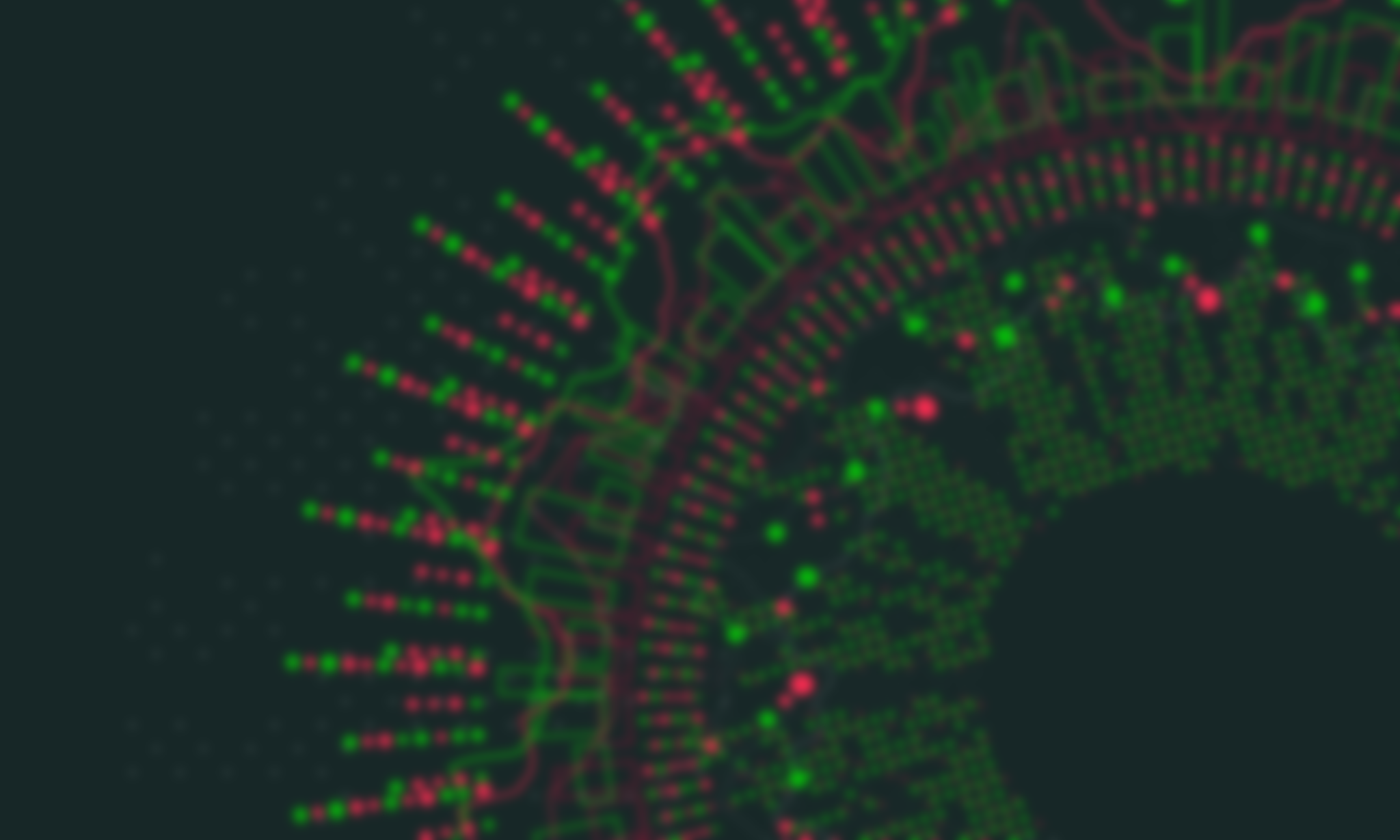 Korisnička programska podrška- Grafički softver
Funkcionalnosti: Omogućuju korisnicima obradu slika, grafika, ilustracija i dizajna.
Primjeri: 
Adobe Photoshop
GIMP
CorelDRAW
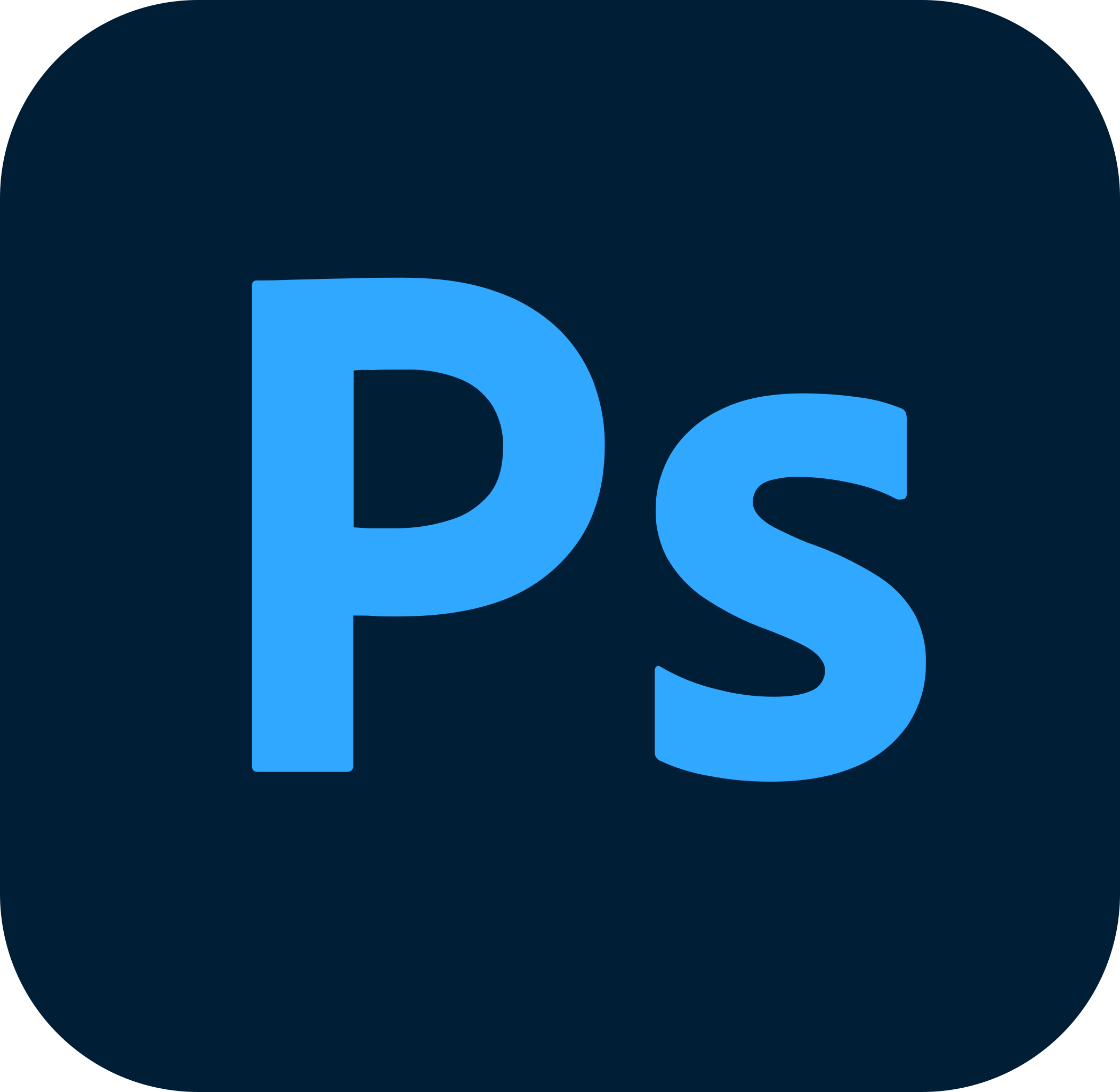 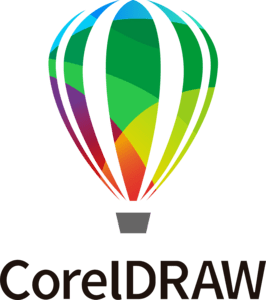 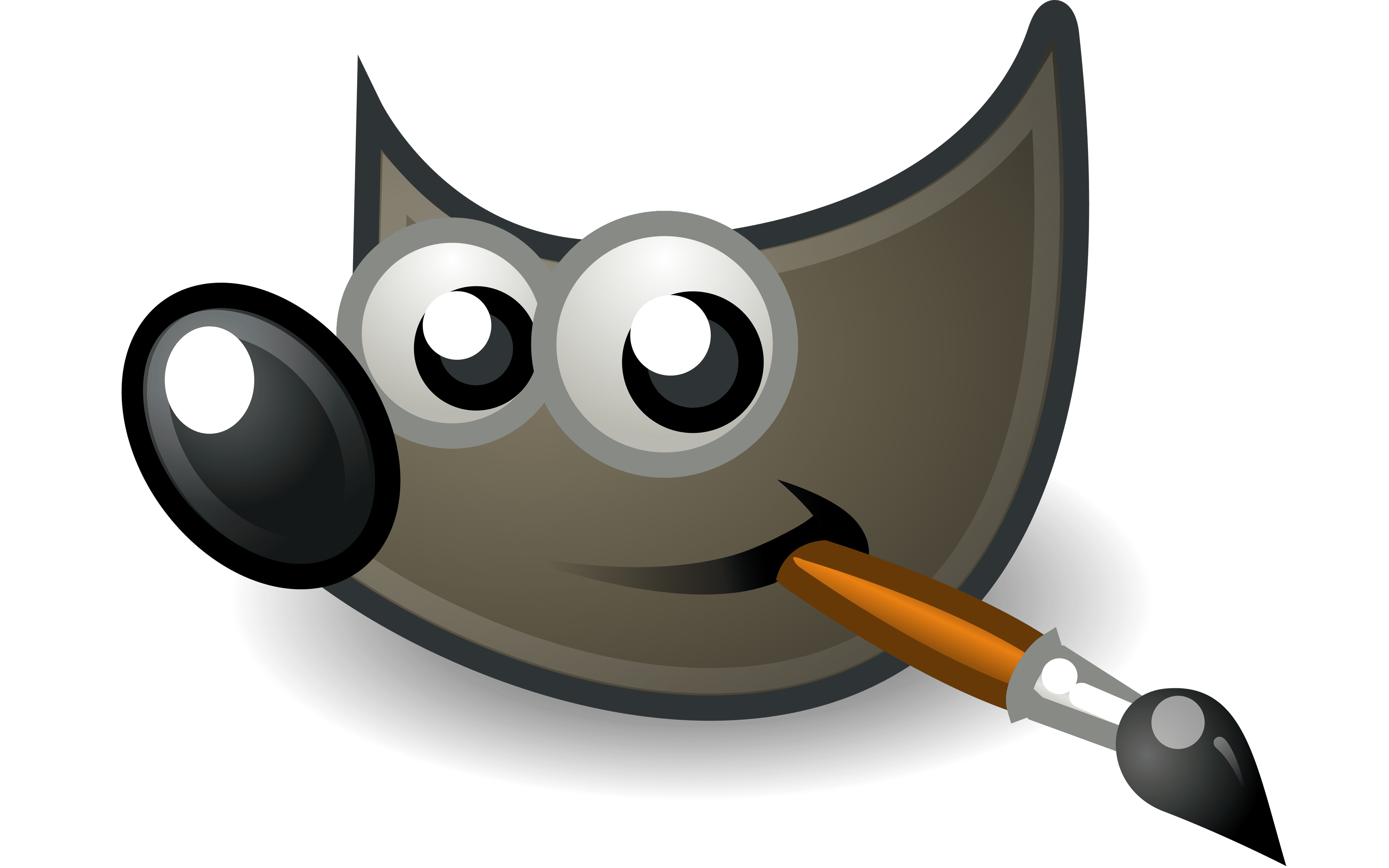 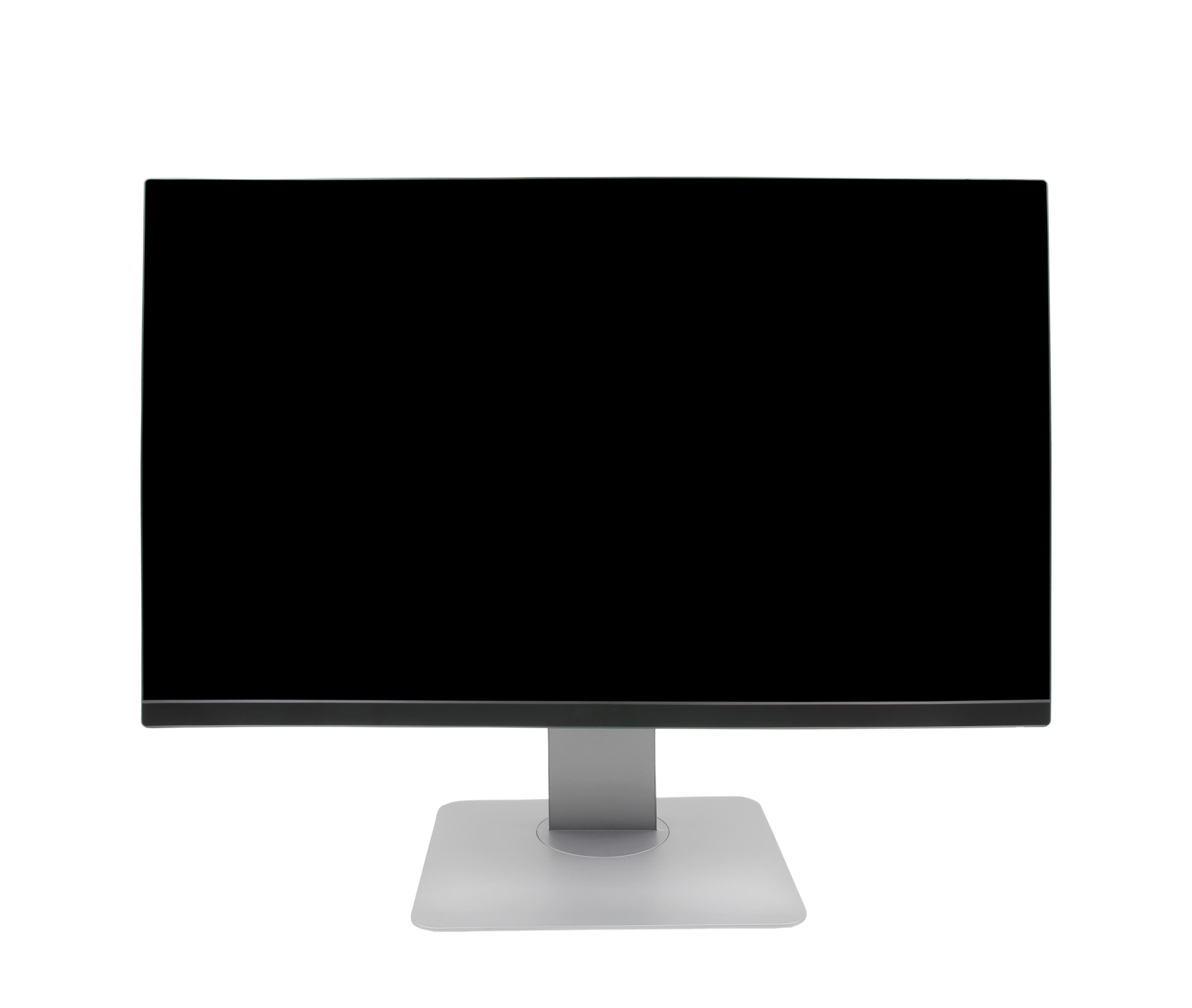 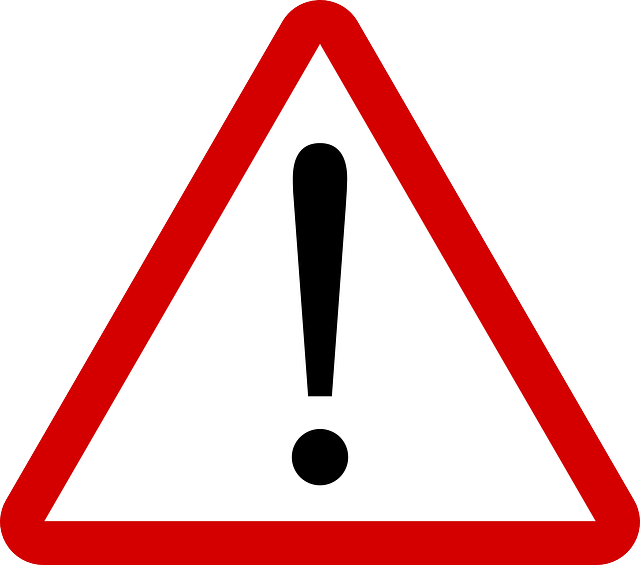 Zlonamjerni programi
Zlonamjerni programi su softverski programi koji su dizajnirani s namjerom nanijeti štetu računalnim sustavima, korisnicima ili njihovim podacima. To uključuje viruse, crve, trojanske konje, spyware i adware.
Primjeri: WannaCry ransomware (virus), Conficker worm (crv), Zeus trojan (trojanski konj), Spybot - Search & Destroy (spyware detektor), Superfish adware (adware)
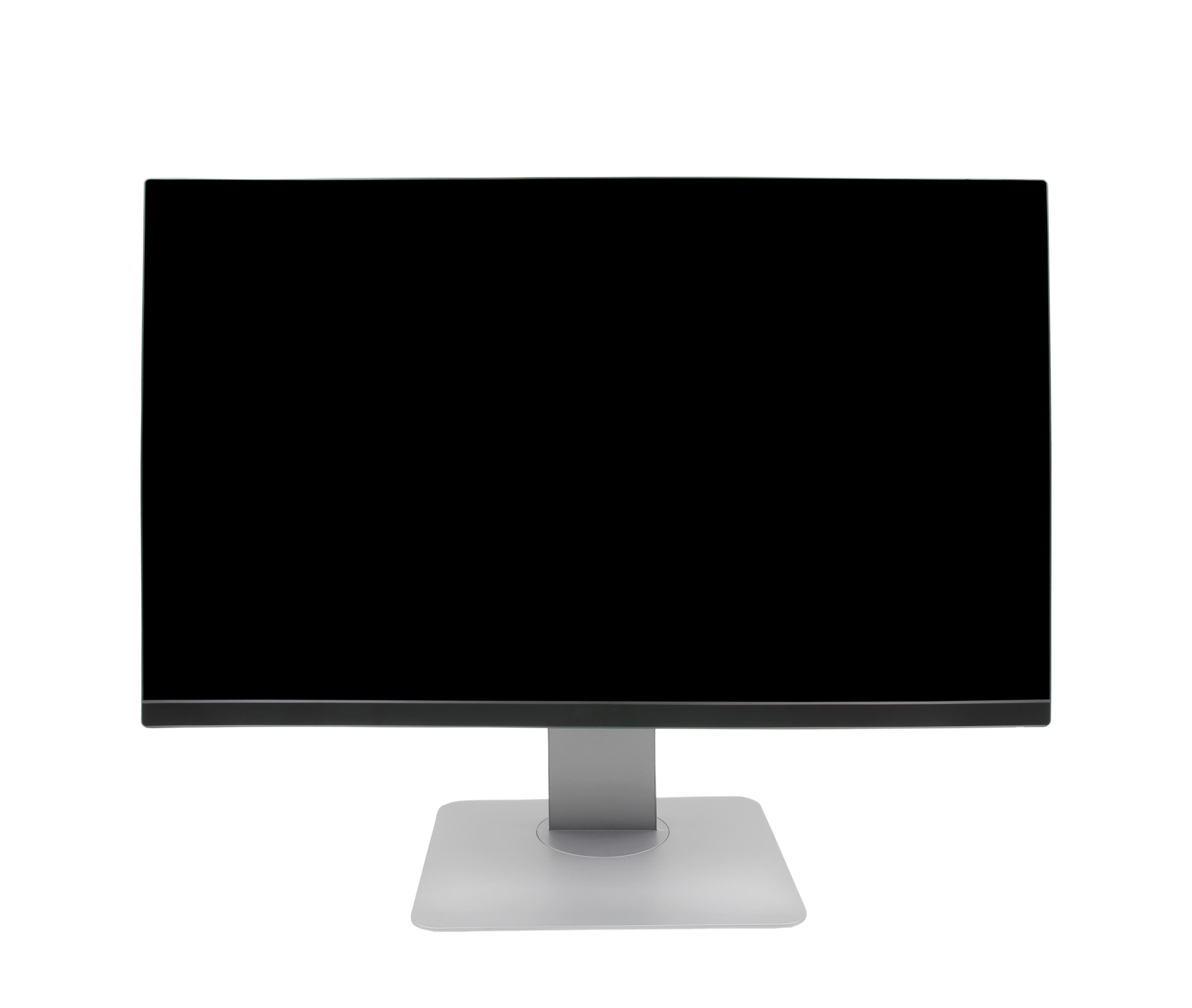 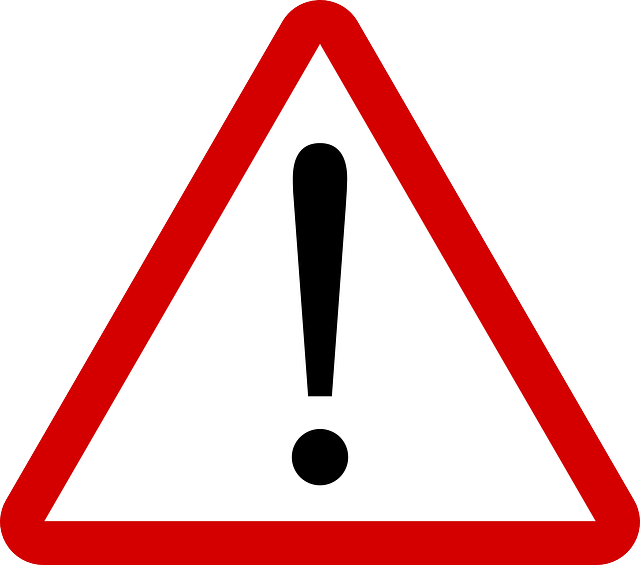 Zlonamjerni programi
Virusi
Načini širenja: Putem zaraženih datoteka, e-pošte, USB uređaja, mrežnih veza.
Štete koje uzrokuju: Brisanje, kopiranje ili mijenjanje podataka, ometanje rada sustava, krađa osobnih podataka.
Prevencija i zaštita: Redovito ažuriranje antivirusnog softvera, oprez prilikom otvaranja nepoznatih datoteka ili linkova
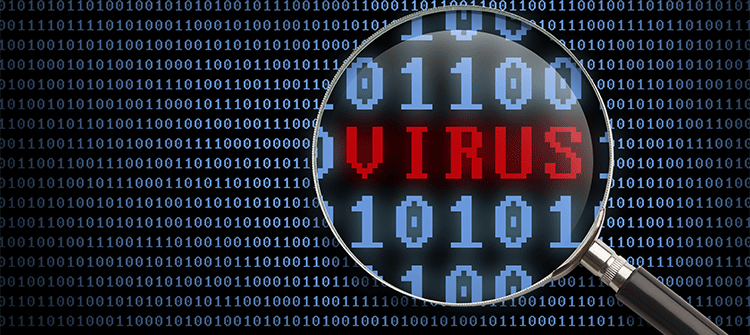 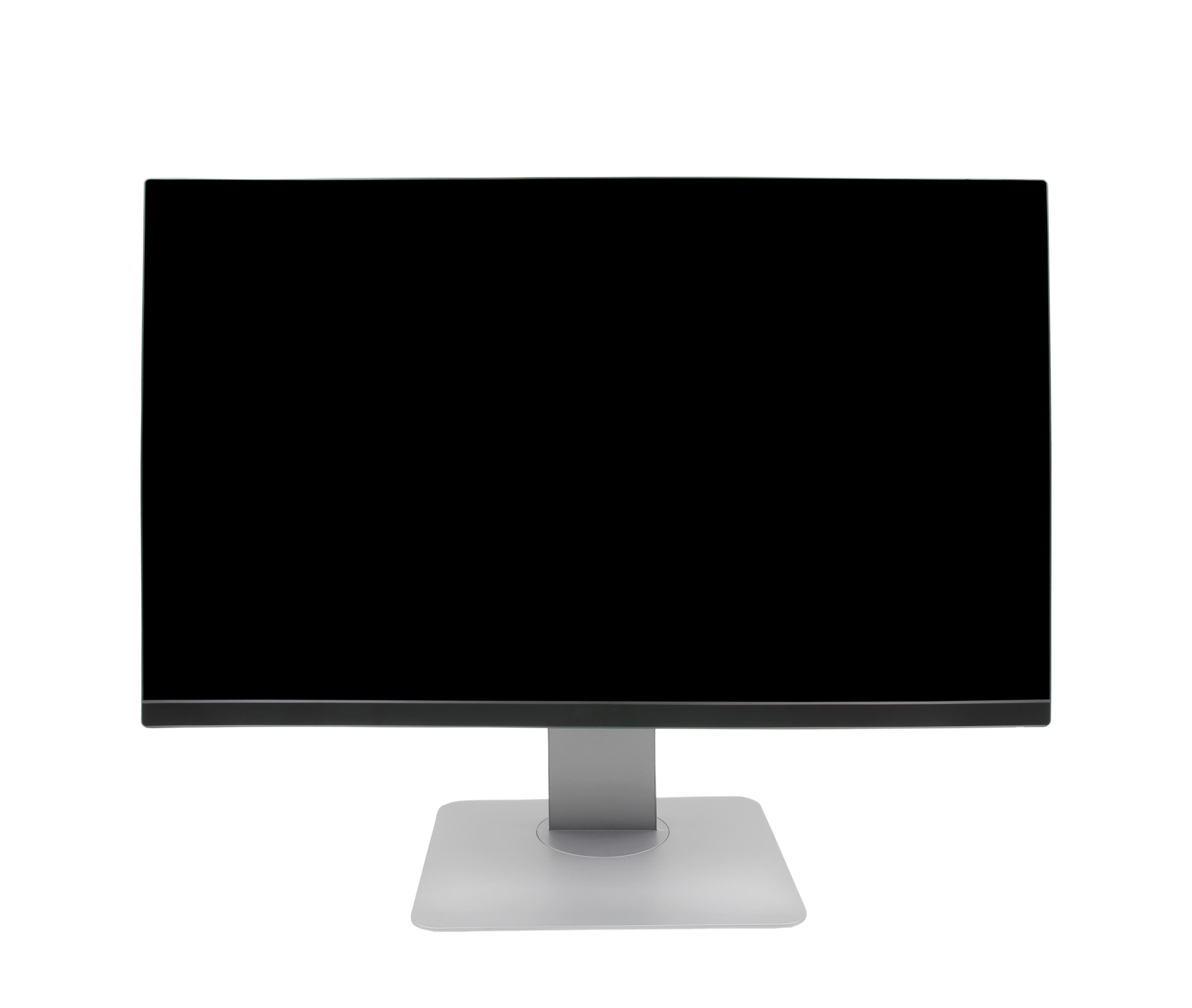 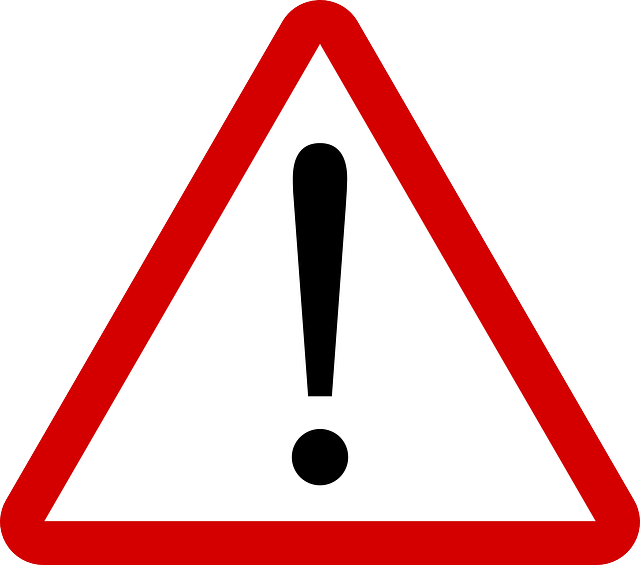 Zlonamjerni programi
Crvi
Razlike u odnosu na viruse: Samoreplikacija i širenje bez potrebe za domaćinom datotekom.
Opasnosti koje predstavljaju: Brzo širenje putem računalnih mreža, mogućnost ometanja mrežne infrastrukture.
Mjere zaštite: Redovito ažuriranje operacijskog sustava i mrežne sigurnosti, korištenje firewalla.
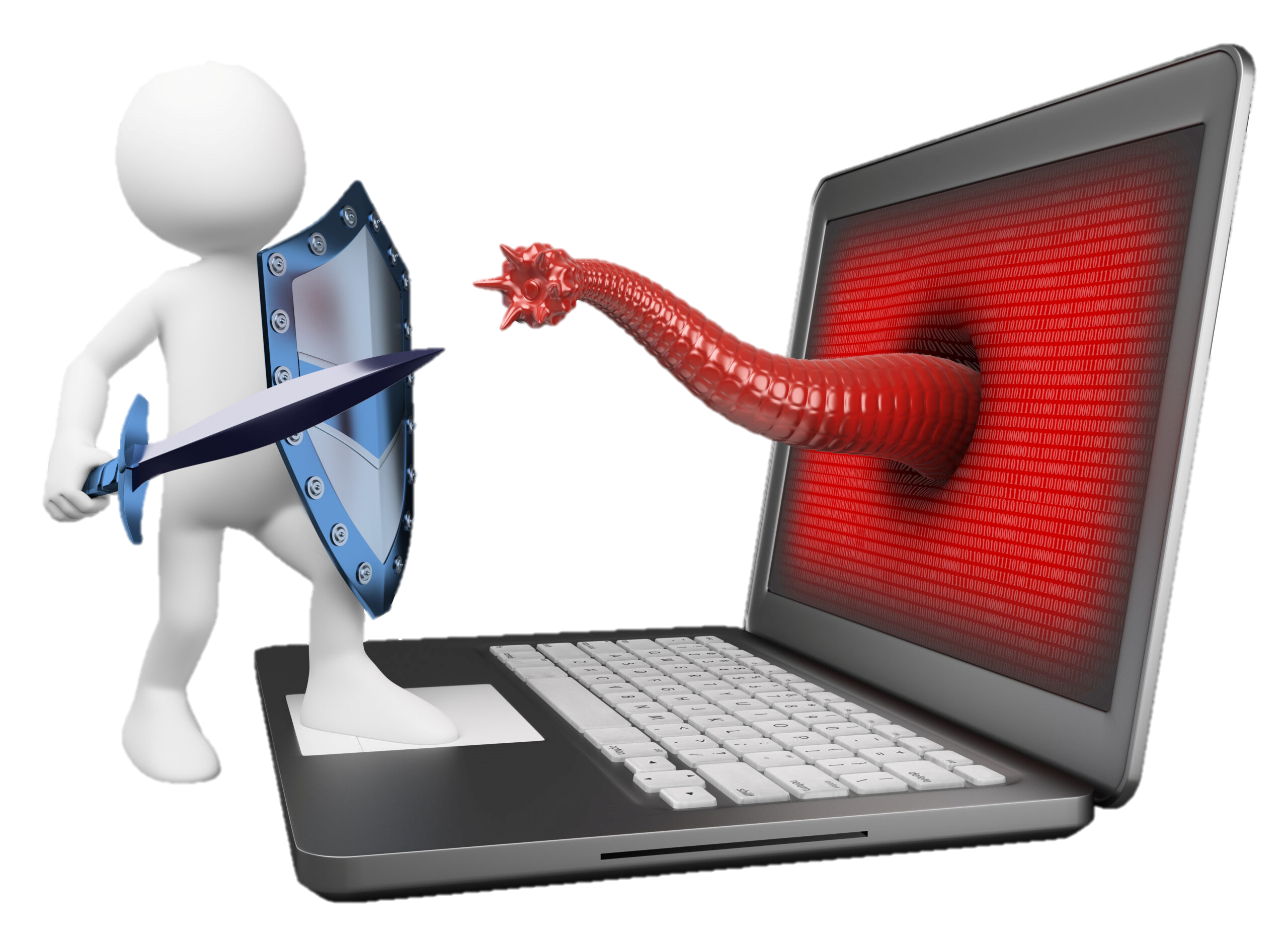 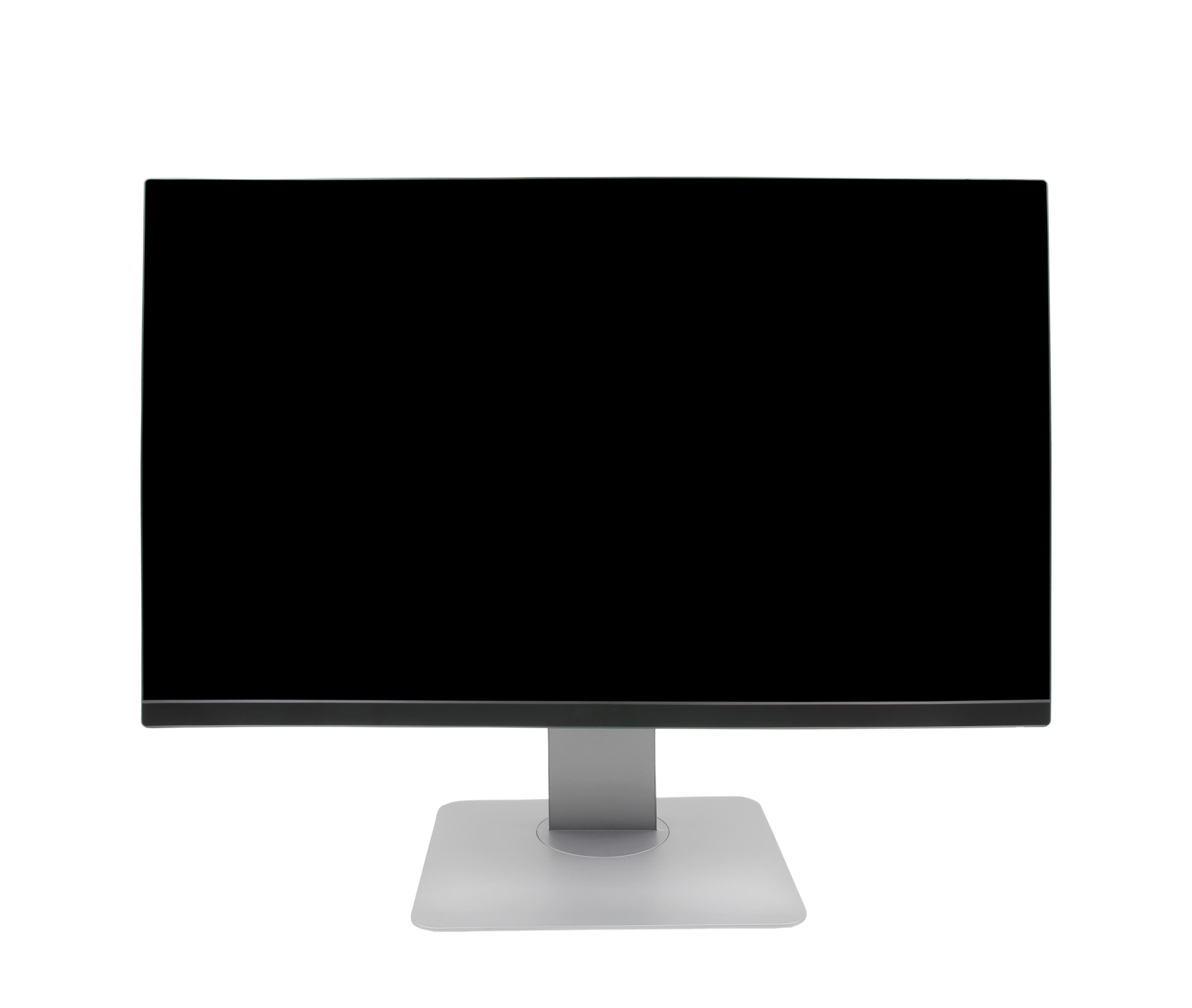 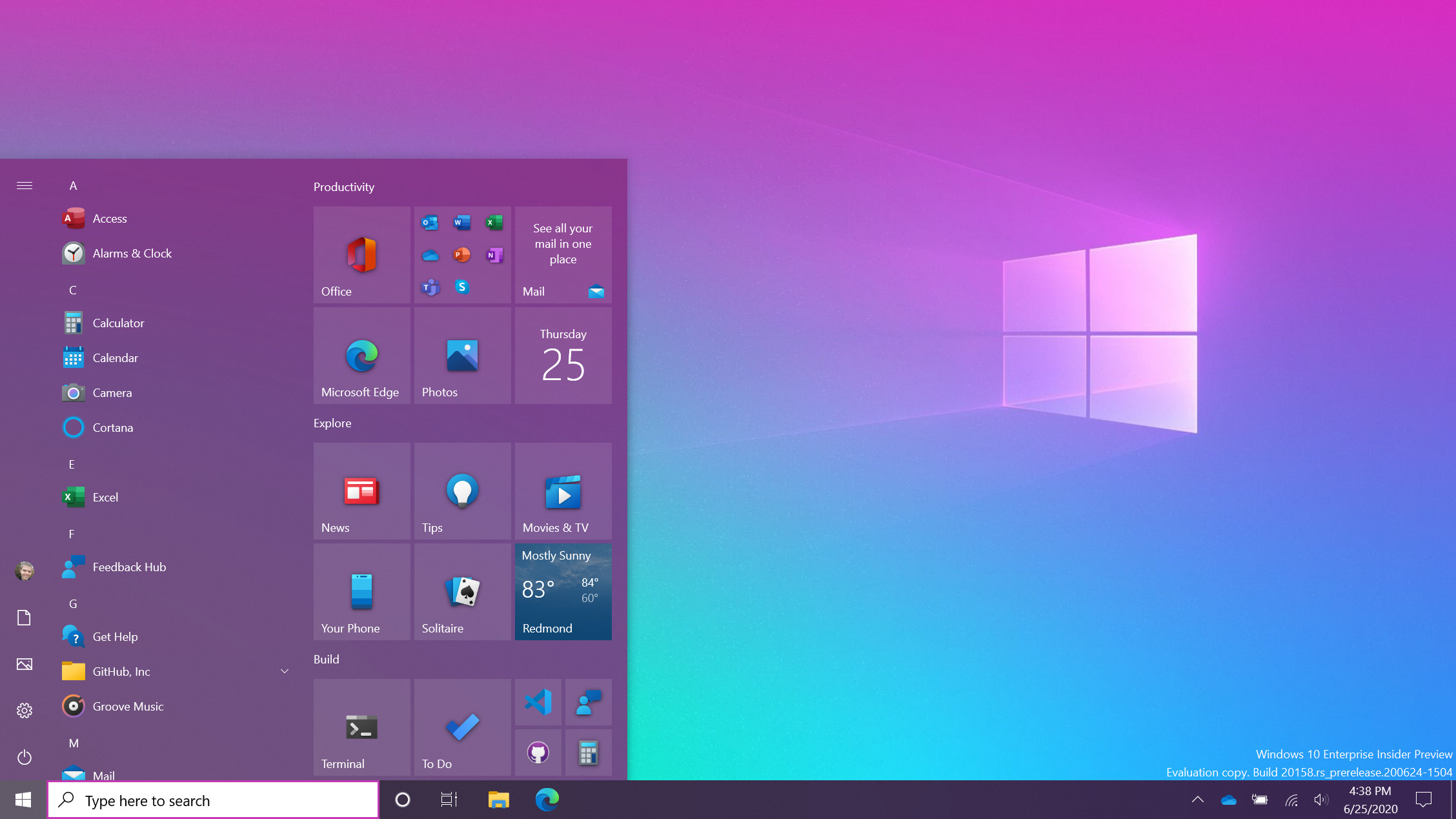 Primjer: Windows
Korisničko sučelje je način na koji korisnik komunicira s računalnim sustavom ili aplikacijom. To može uključivati grafičko sučelje (GUI), naredbene retke ili druge načine interakcije.
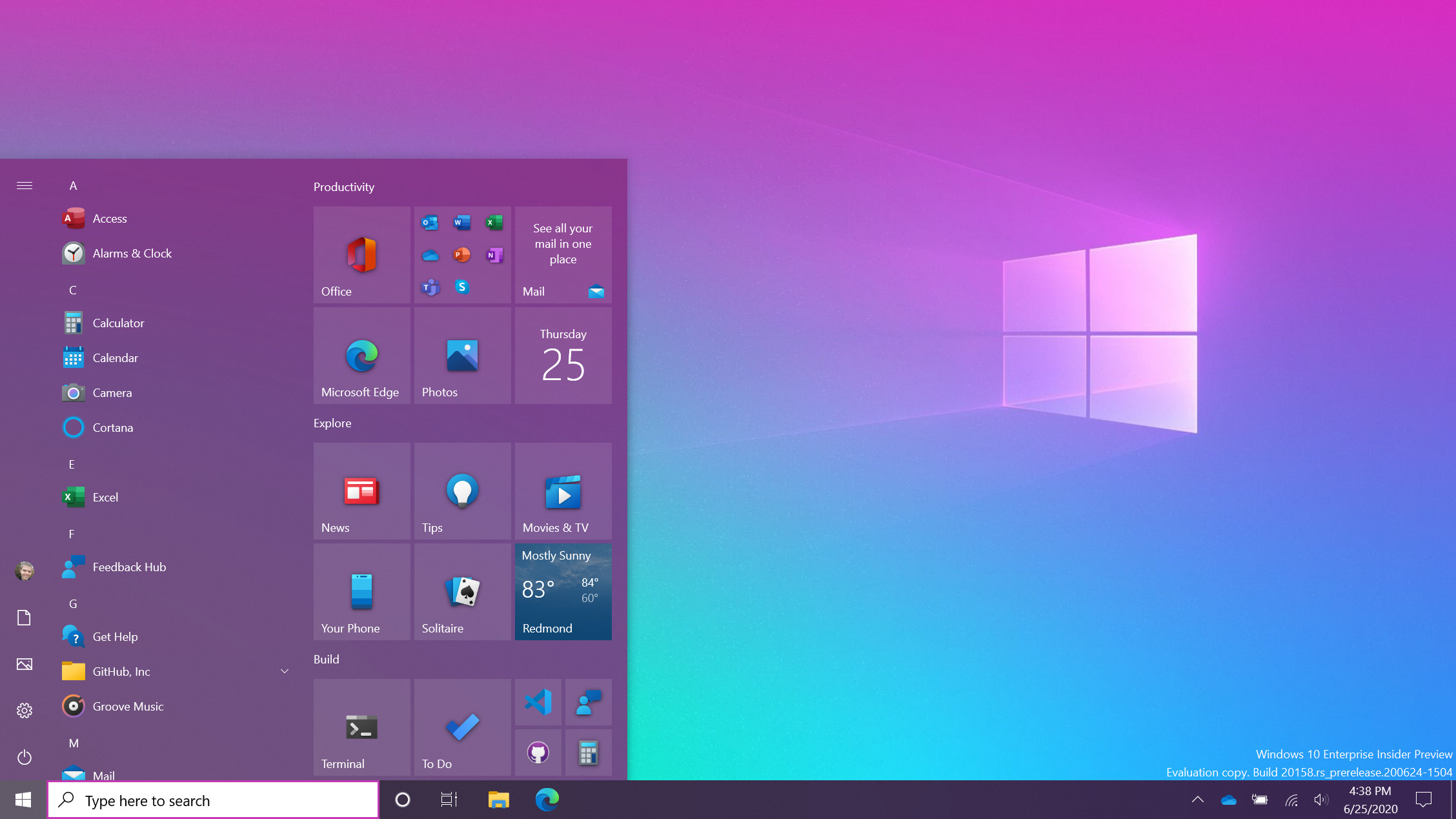 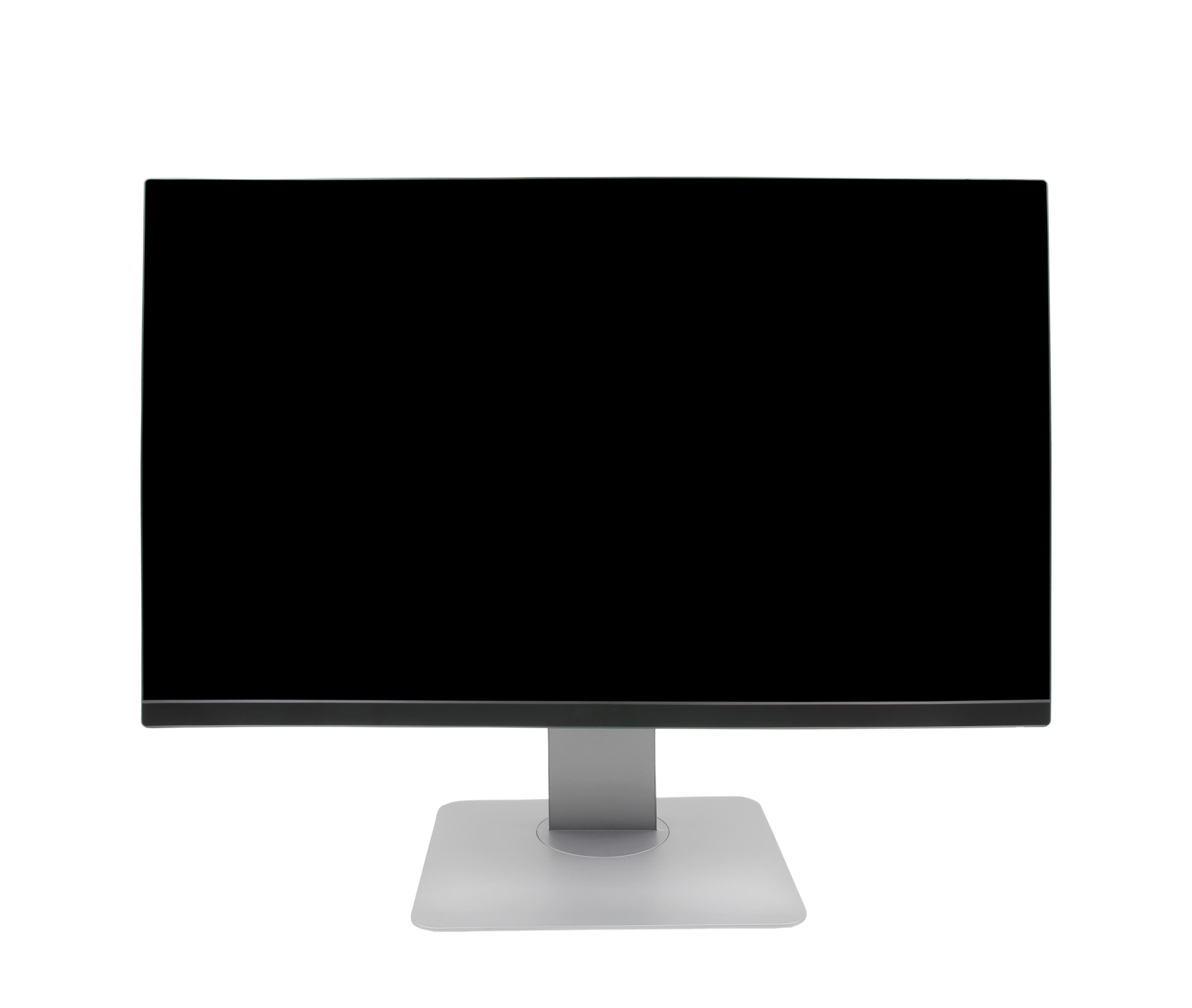 Primjer: Windows
Grafičko sučelje omogućuje korisnicima interakciju s računalom putem vizualnih elemenata poput ikona, prozora i izbornika.
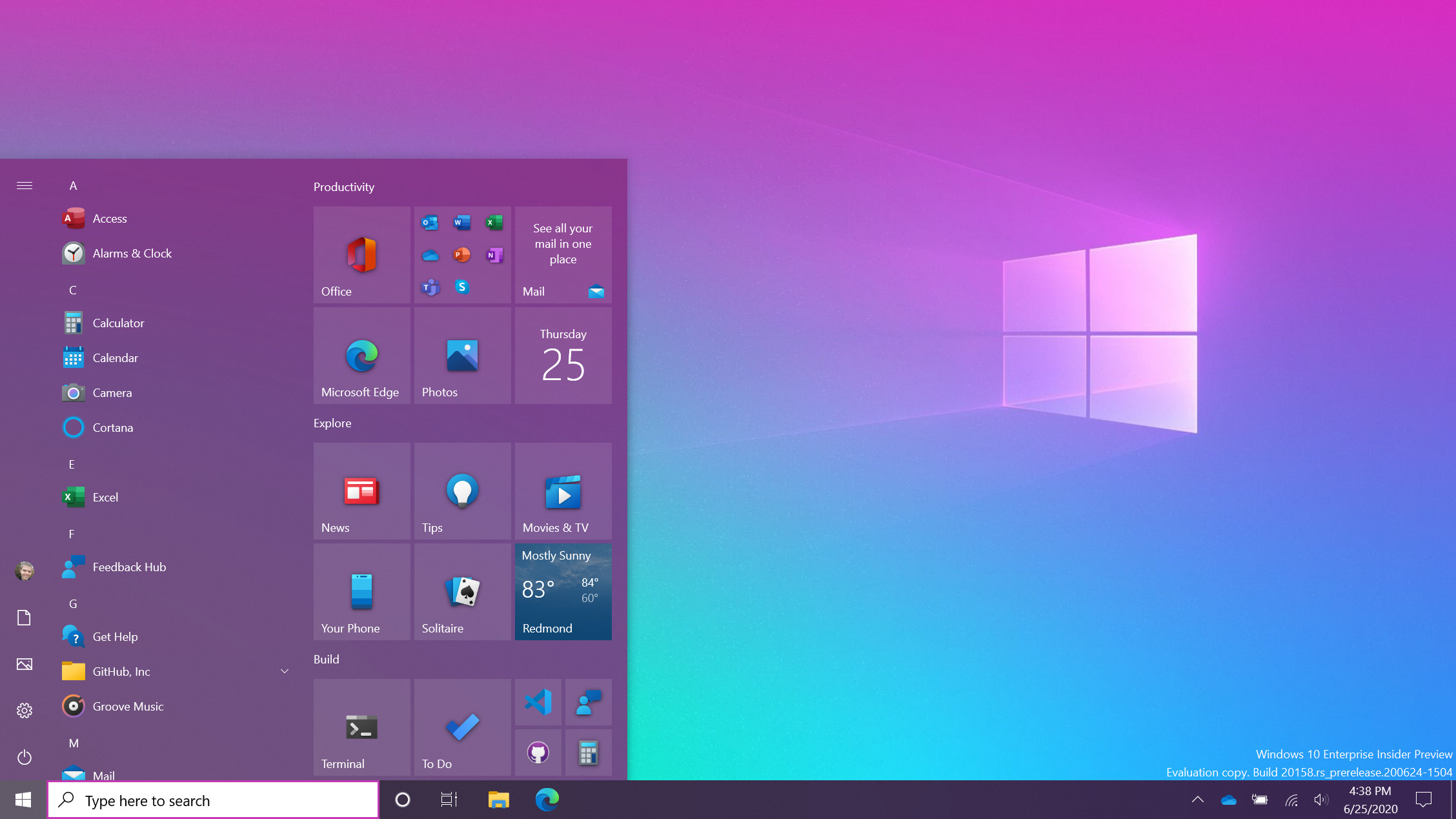 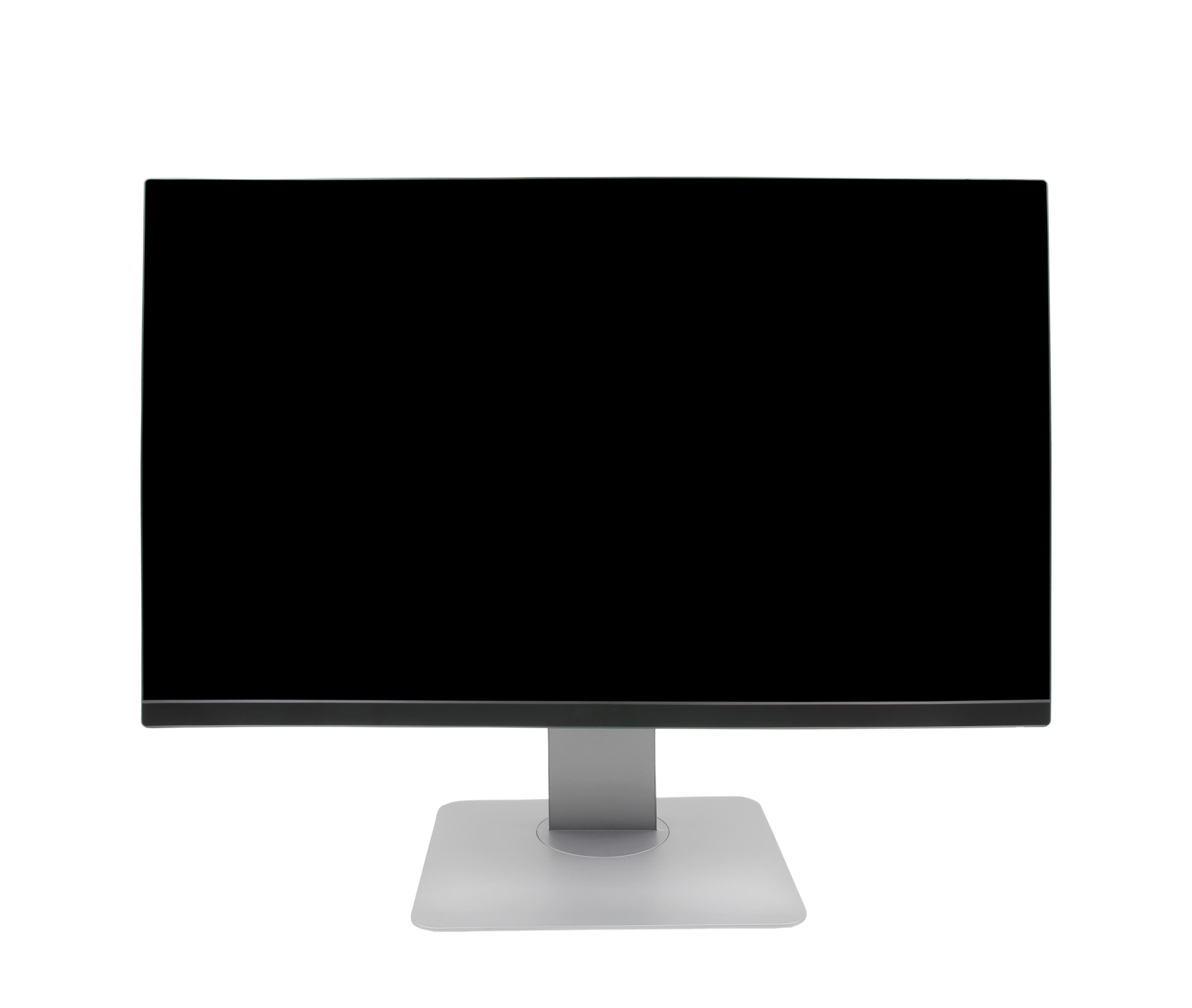 Primjer: Windows
Naredbeni redak omogućuje korisnicima izravno upravljanje računalom putem tekstualnih naredbi.
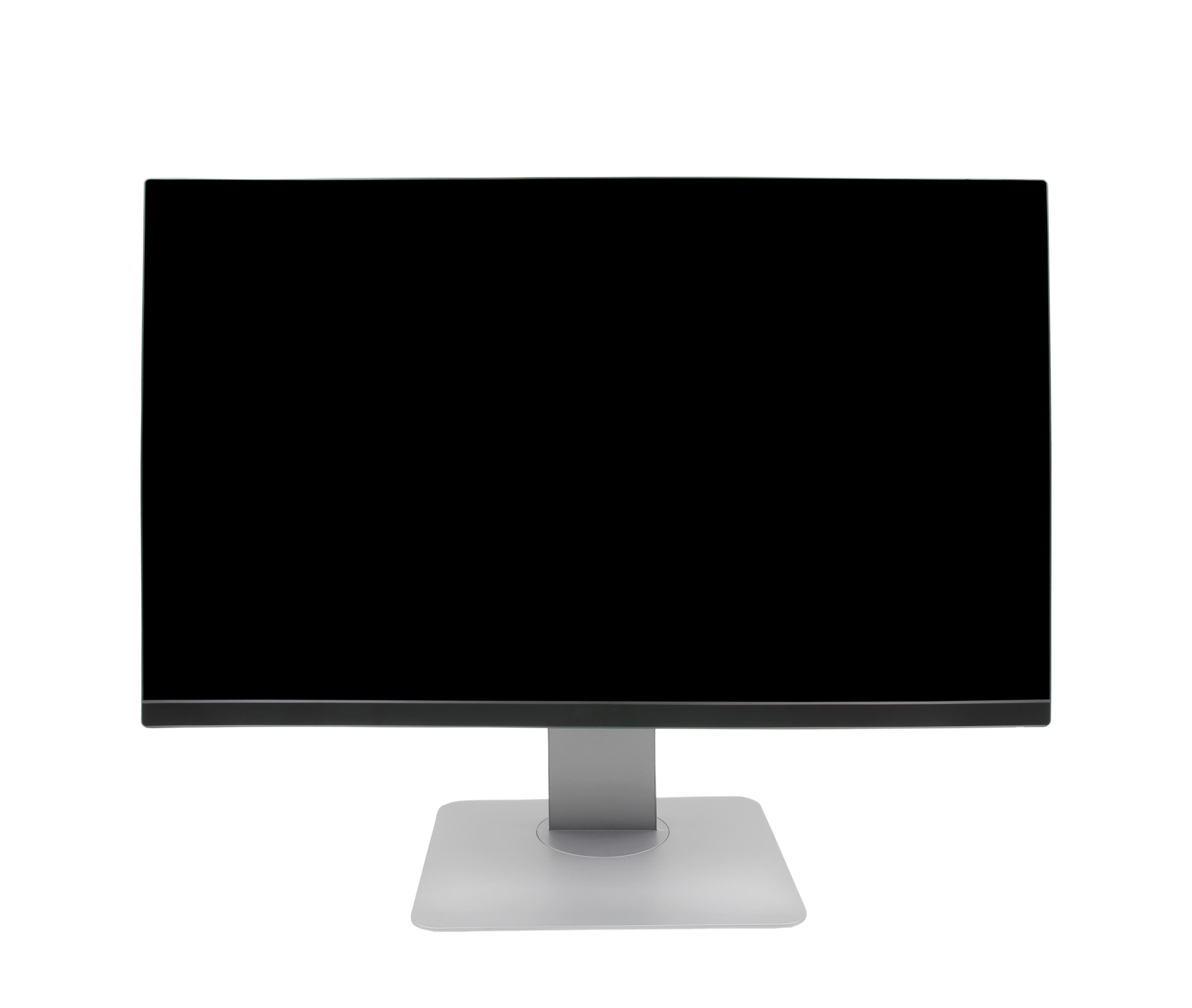 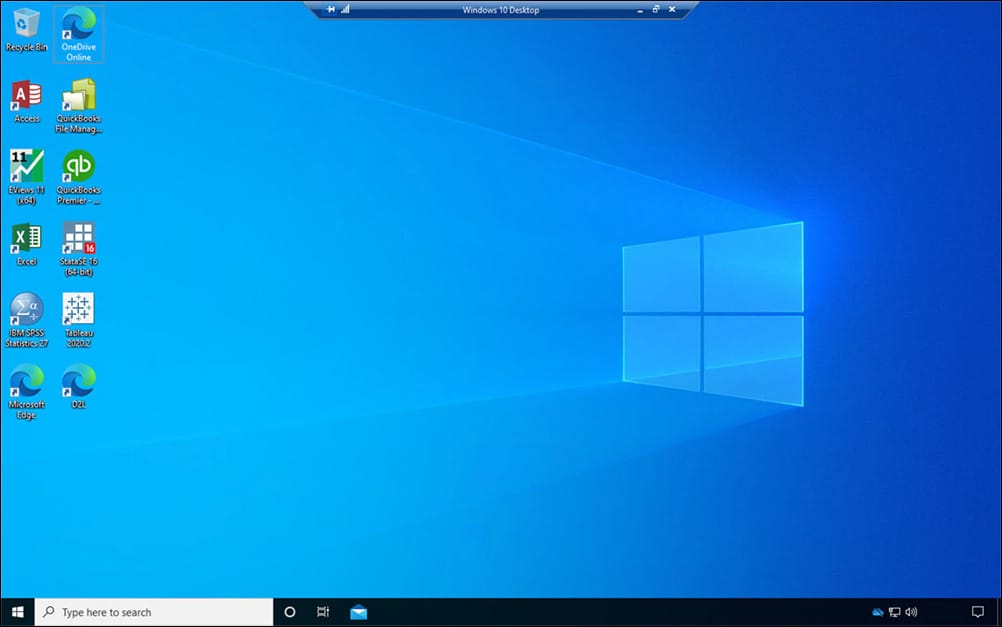 Radna površina je glavni zaslon koji korisnik vidi nakon pokretanja operacijskog sustava. To je prostor na kojem se prikazuju ikone, prozori i drugi elementi korisničkog sučelja.
Omogućuje organiziranje i pristup aplikacijama, mapama i datotekama.
Korisnik može personalizirati radnu površinu mijenjanjem pozadinske slike, rasporeda ikona itd.
Primjer: Windows
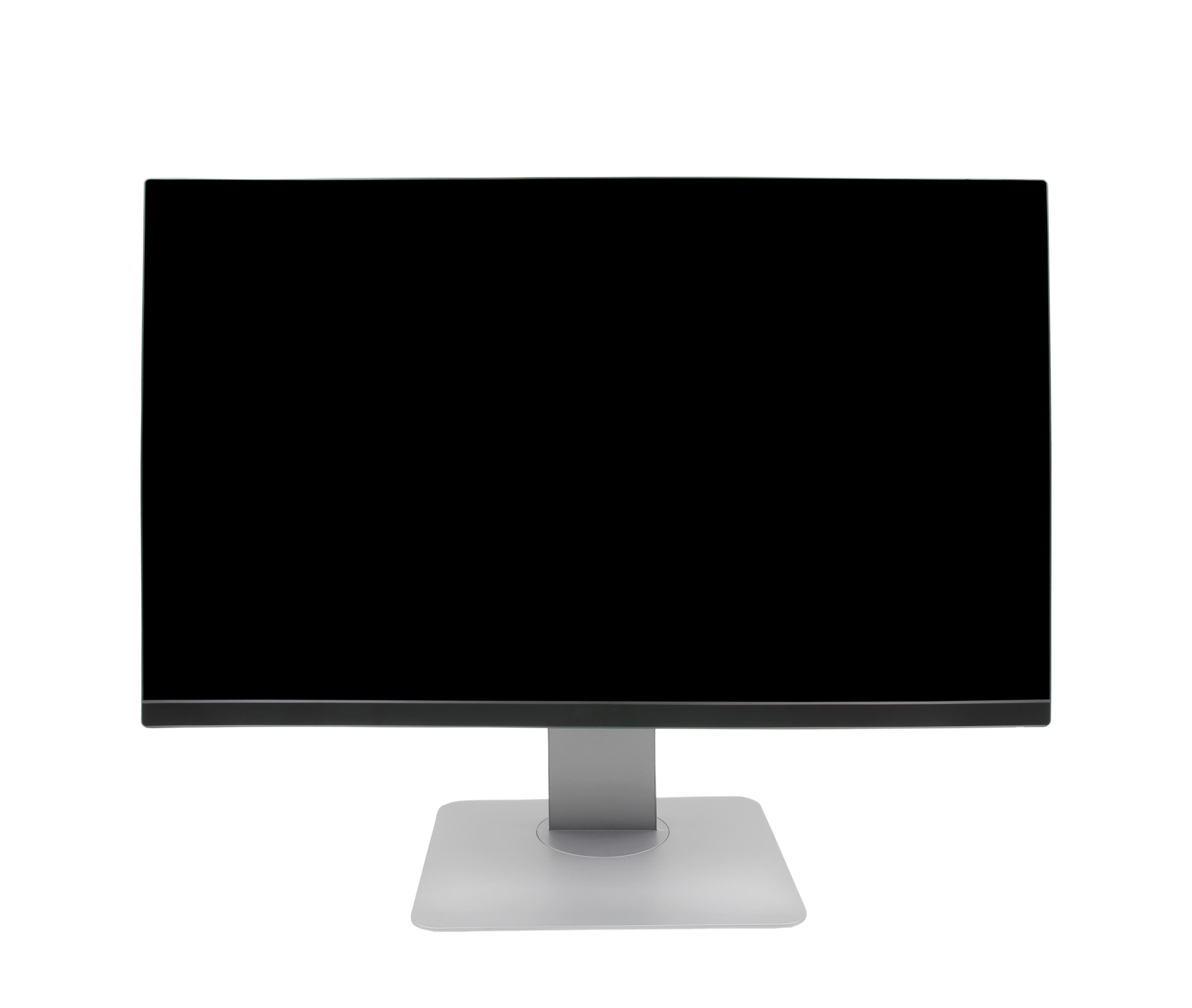 Mape i datoteke
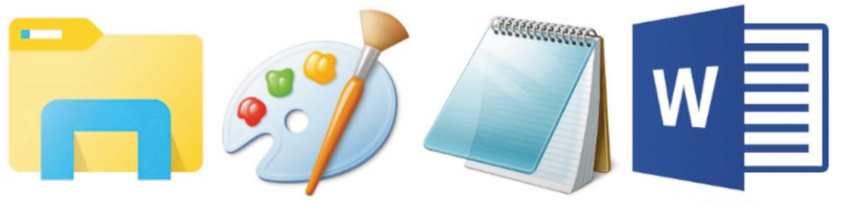 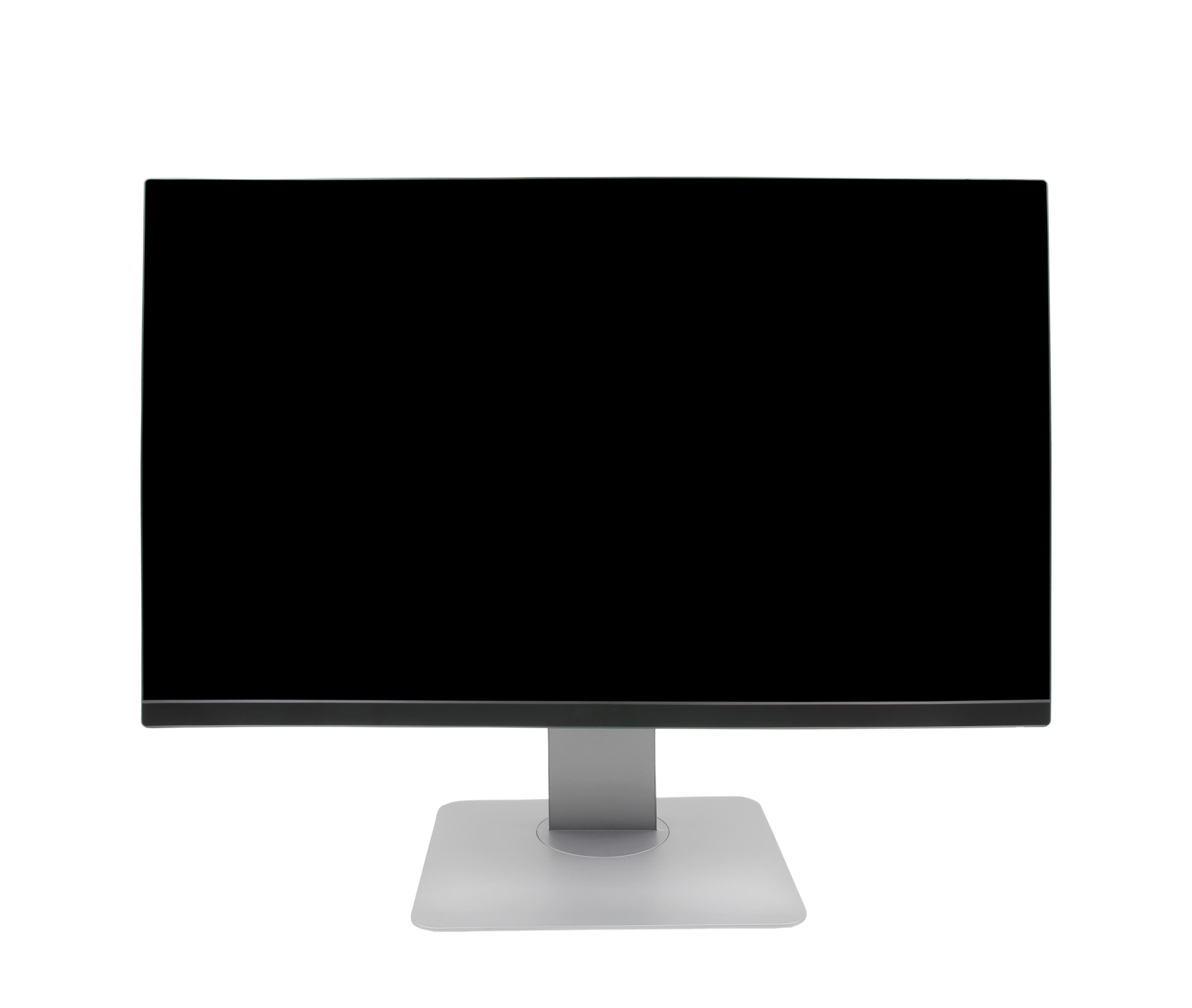 Mape i datoteke
Mapa (folder): Kontejner koji može sadržavati druge mape i datoteke radi organizacije sadržaja na računalu.
Datoteka: Skup podataka koji su pohranjeni na disku i imaju ime.
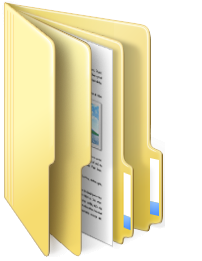 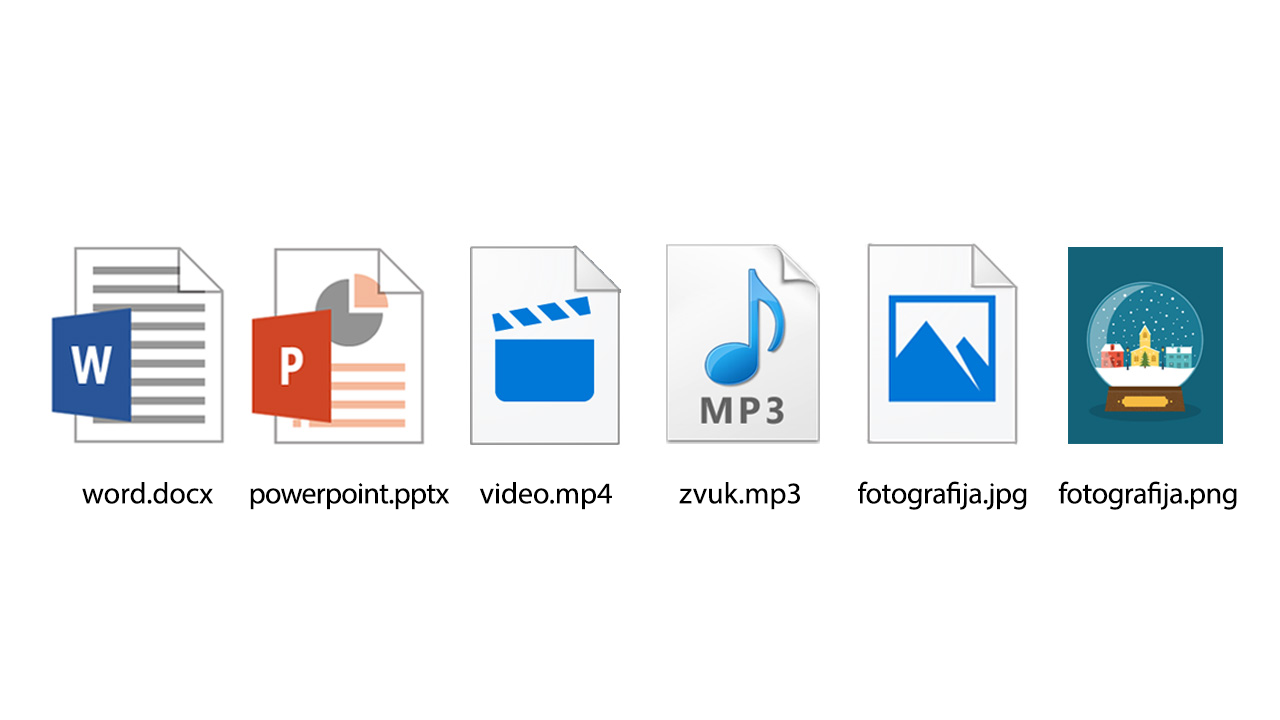 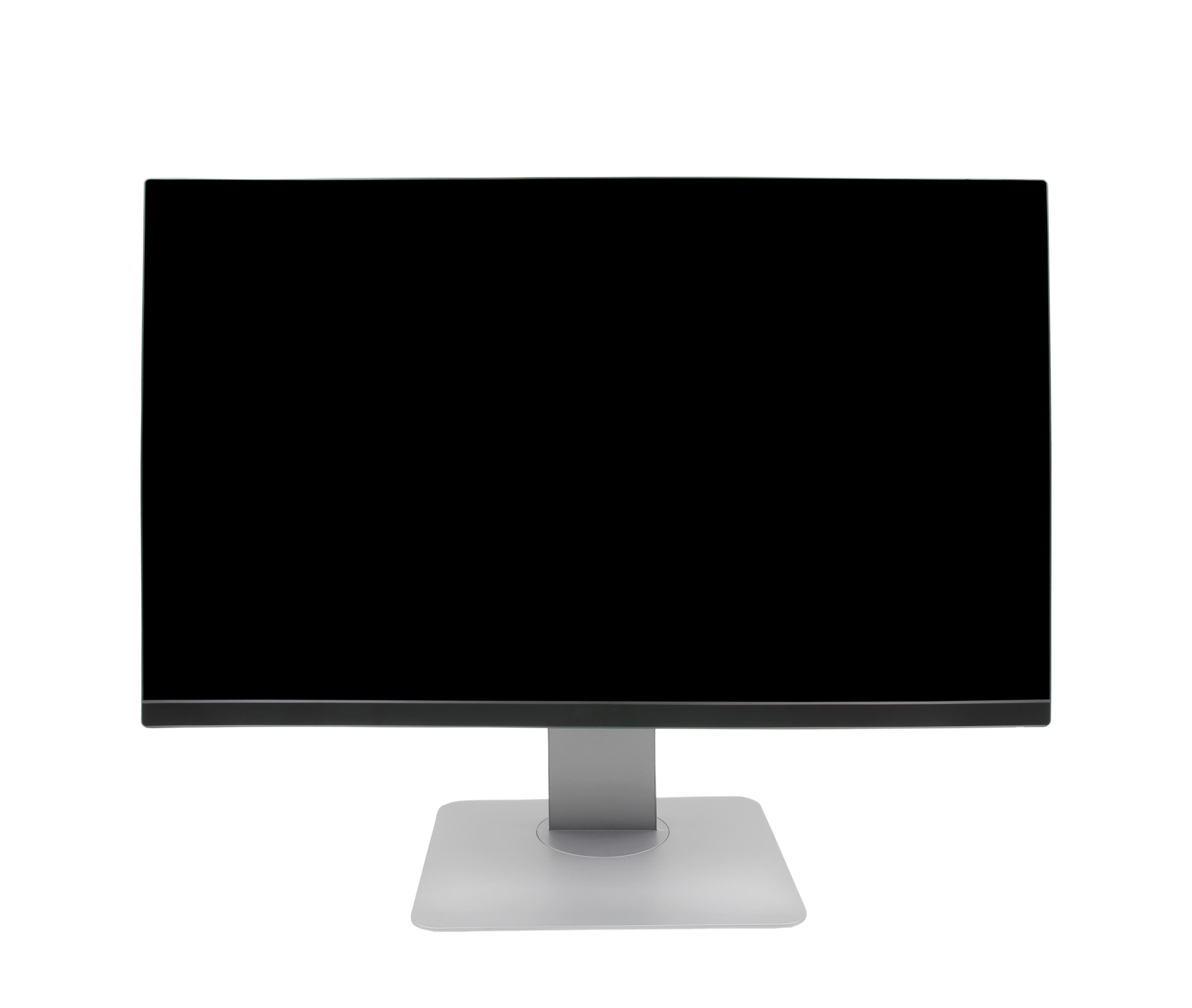 4Organizacija podataka u računalu:
4Hijerarhijski prikaz:
Diskovi: Fizički uređaji za pohranu podataka, poput tvrdih diskova, SSD-ova ili vanjskih uređaja.
Mape: Kontejneri koji mogu sadržavati druge mape i datoteke.
Datoteke: Skupovi podataka pohranjeni na disku.
Uređaji: Fizički ili virtualni uređaji povezani s računalom, poput USB uređaja ili mrežnih uređaja.
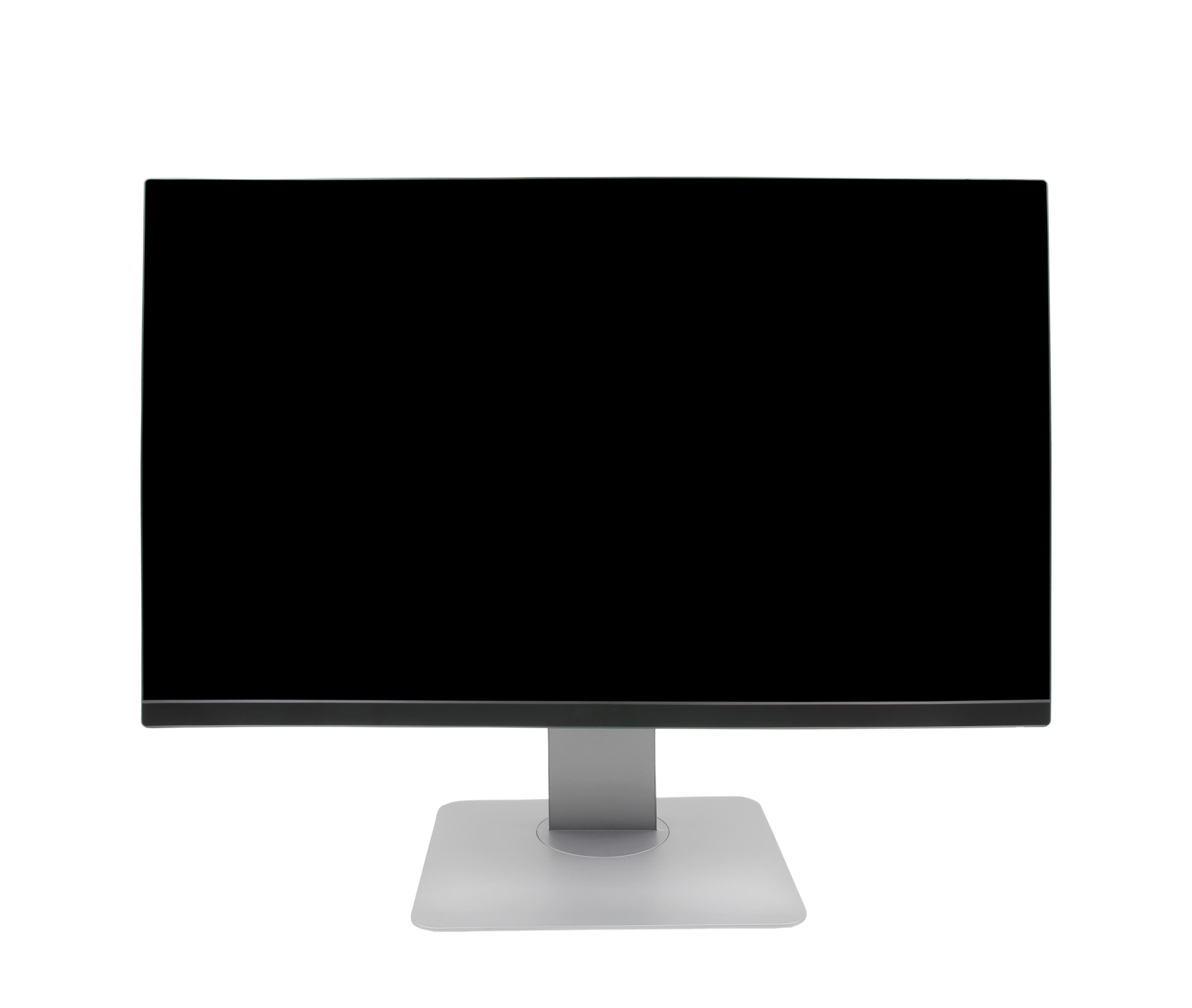 Primjer organizacije
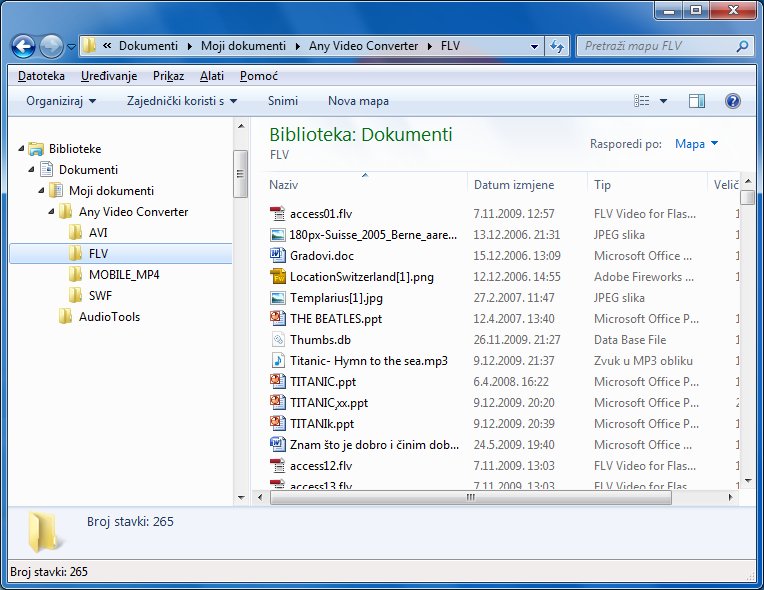 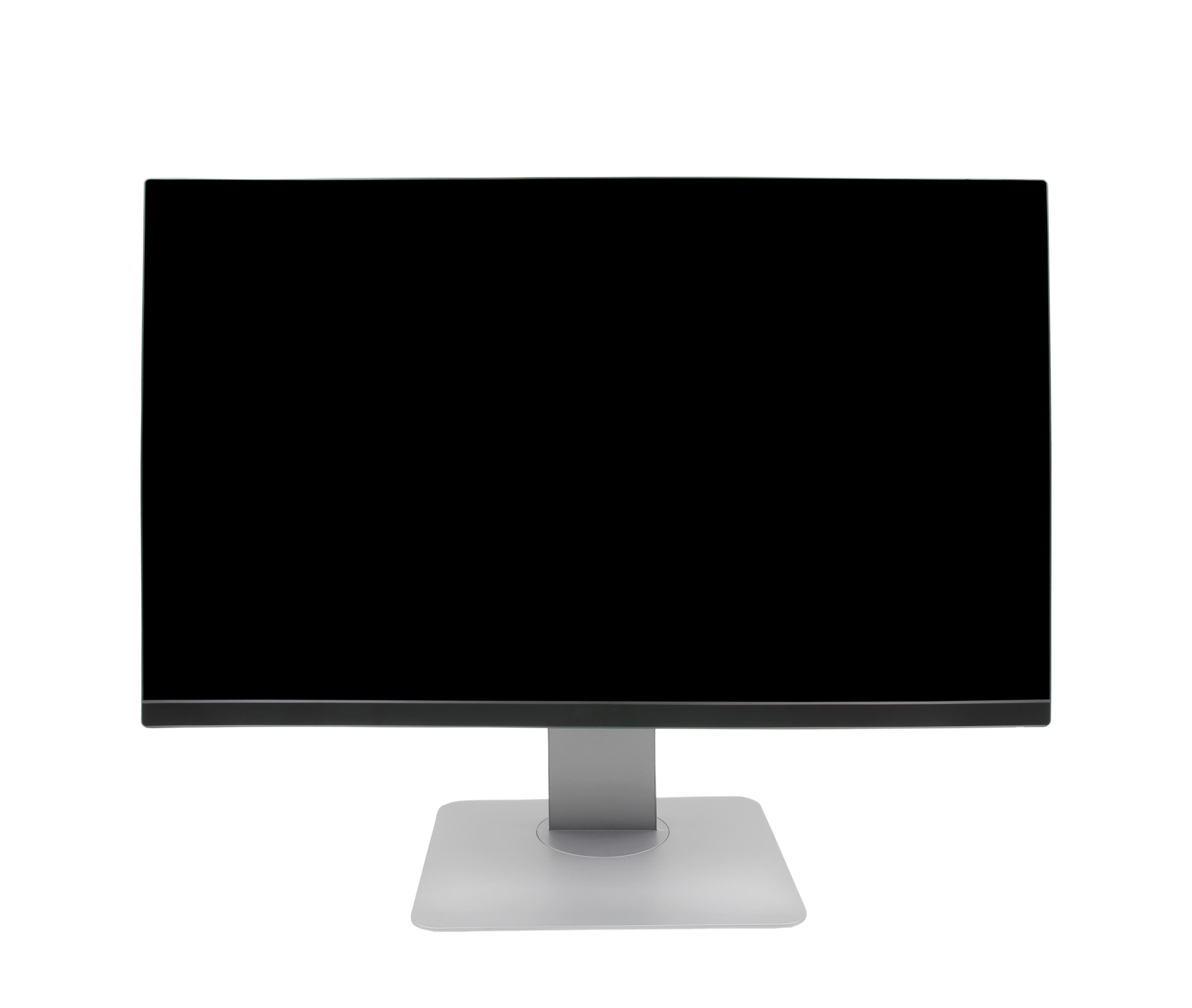 Sažimanje podataka
Definicija: Sažimanje podataka je proces smanjenja veličine podataka radi uštede prostora za pohranu ili optimizacije prijenosa podataka preko mreže.
Primjeri:
Kompresija datoteka: Primjerice, ZIP datoteke koje grupiraju više datoteka u jednu arhiviranu datoteku smanjujući njihovu ukupnu veličinu.
Kompresija slika: JPEG kompresija smanjuje veličinu slika ograničavajući kvalitetu slike.
Kompresija videa: MPEG-4 kompresija smanjuje veličinu video datoteka zadržavajući prihvatljivu kvalitetu slike.
Procijeni svoje znanje: